ESCOLA SUPERIOR DE AGRICULTURA “LUIZ DE QUEIROZ”
LEB 0472 – HIDRÁULICA
Bombas Hidráulicas
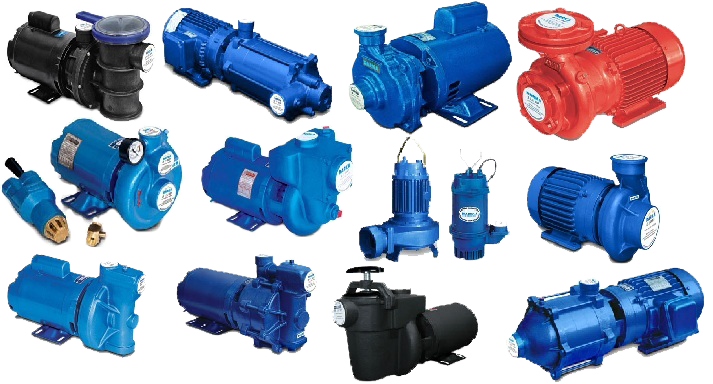 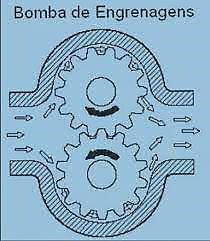 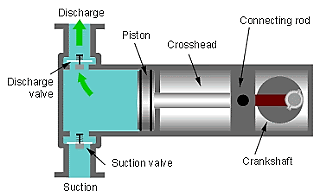 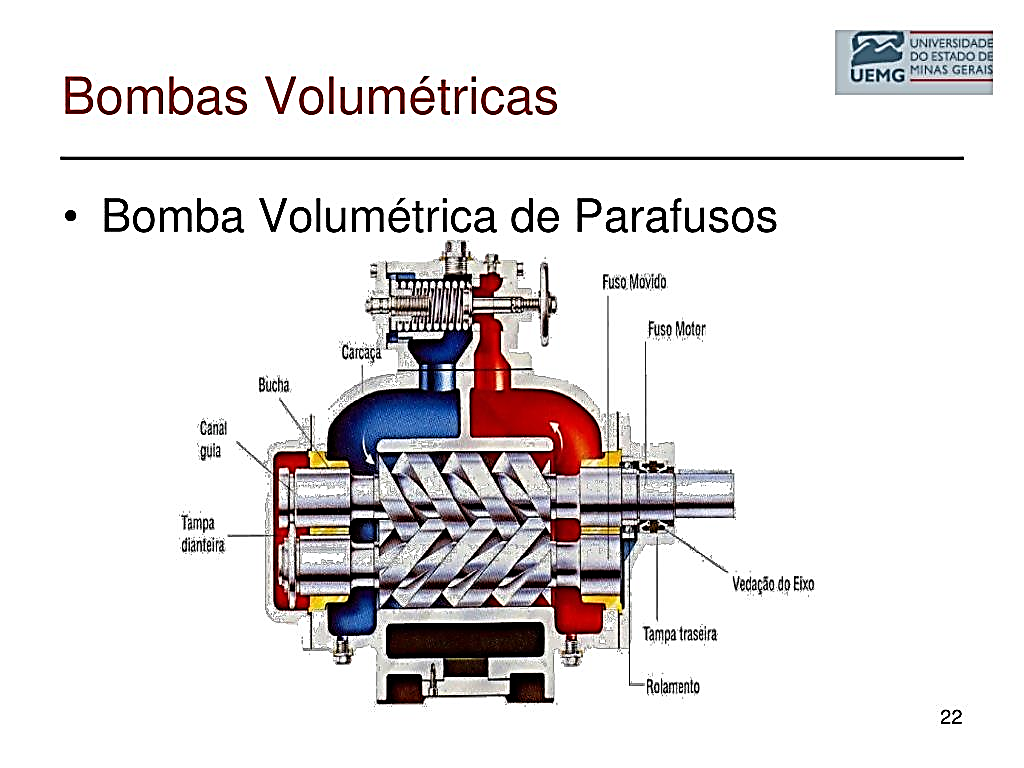 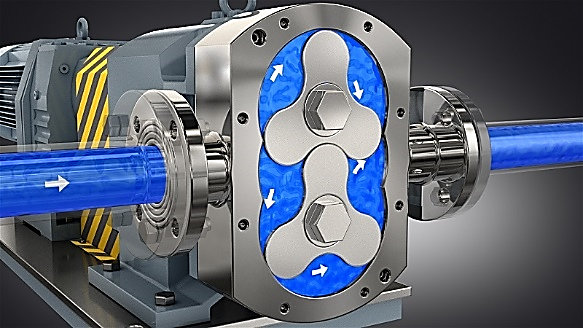 Prof. Fernando Campos Mendonça – LEB - ESALQ/USP
1. CONCEITOS
Prof. Fernando Campos Mendonça – ESALQ/USP
BOMBAS HIDRÁULICAS
1) CONCEITO

“São máquinas que transformam a energia mecânica proveniente dos motores em energia hidráulica no fluido”
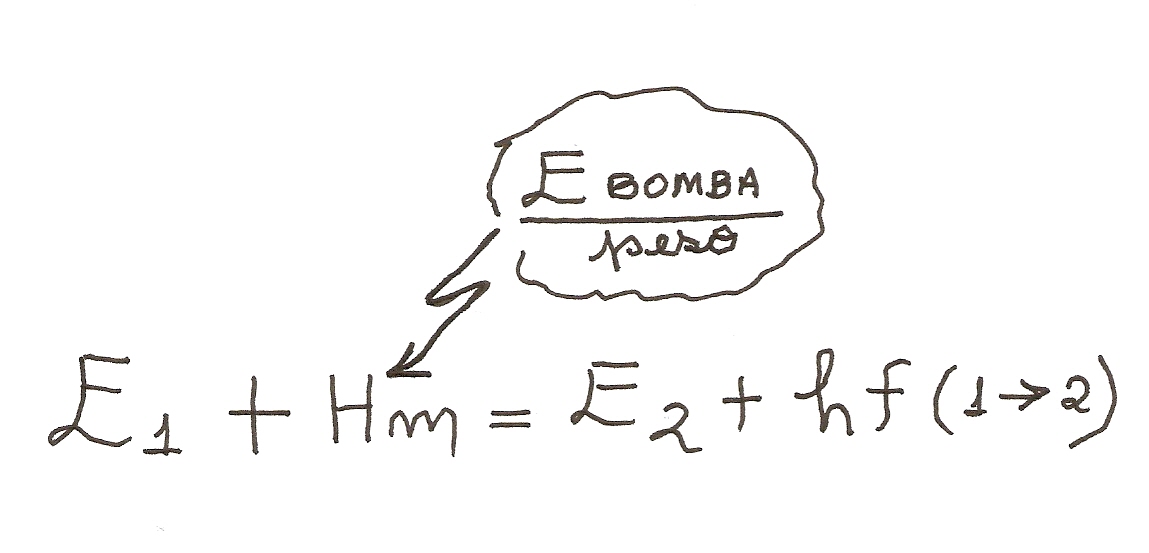 2) CLASSIFICAÇÃO
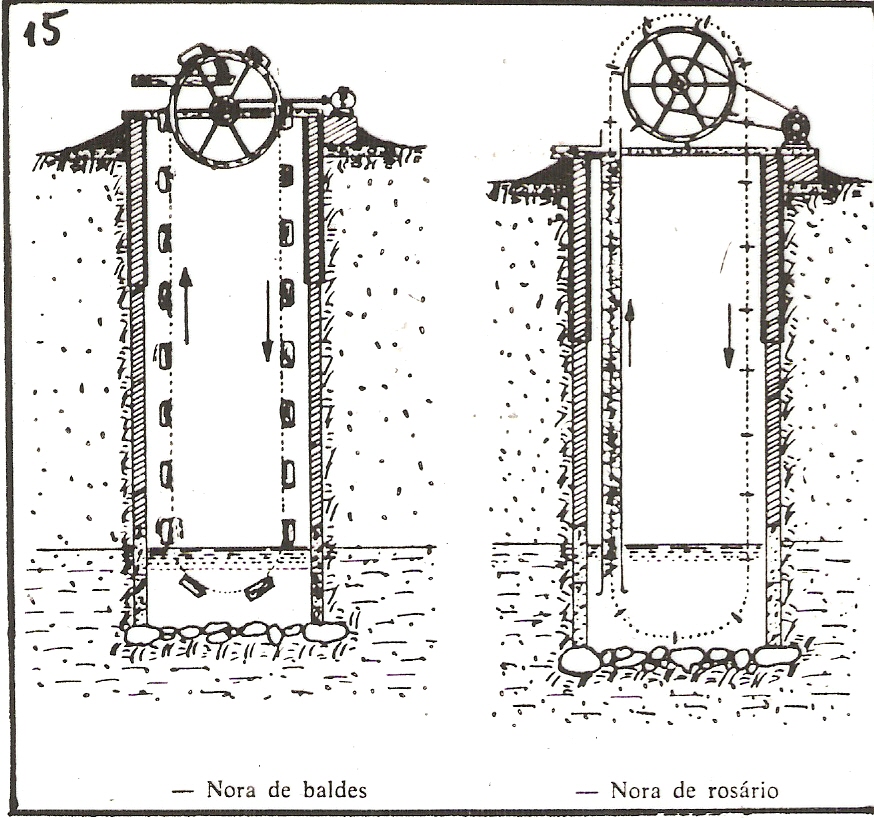 (a) Máquinas de elevação por transporte
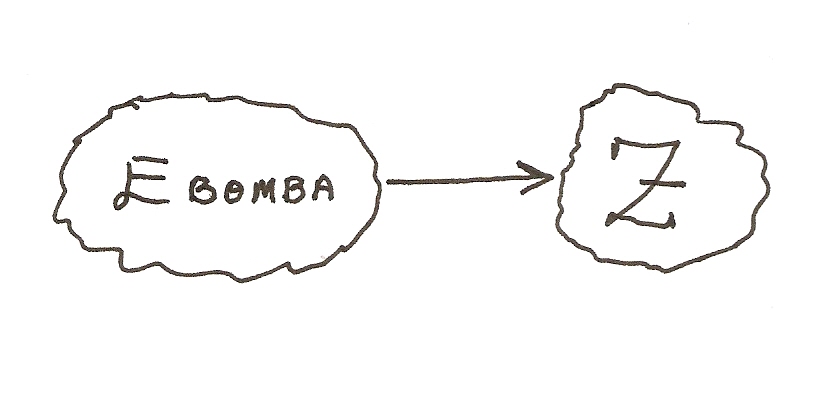 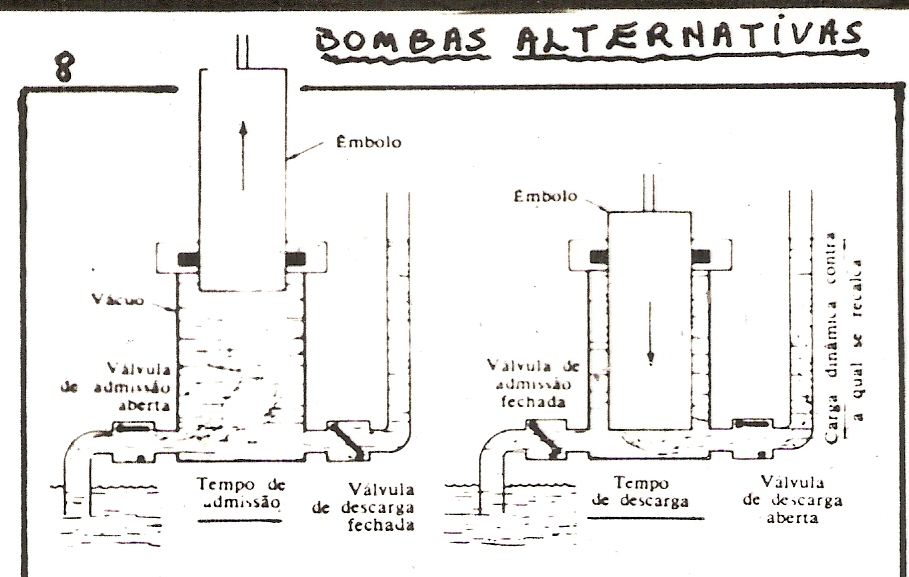 (b) Bombas Volumétricas
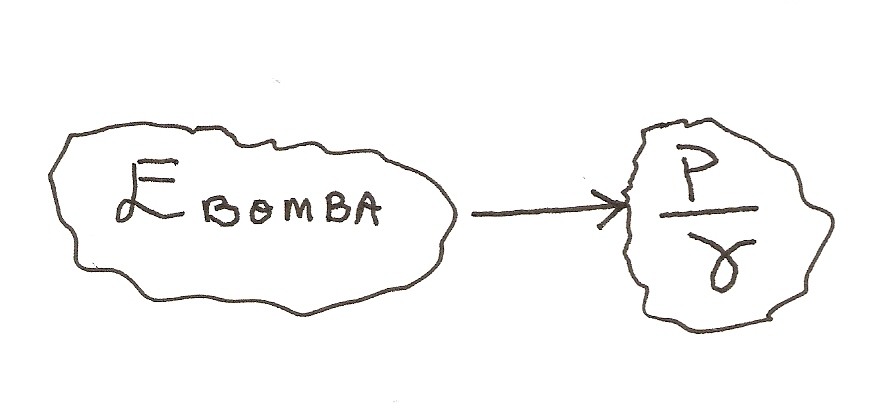 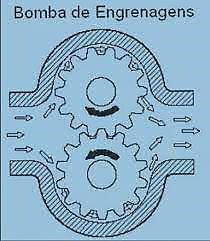 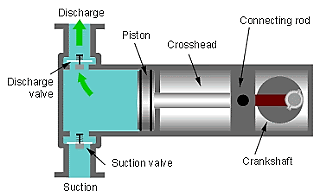 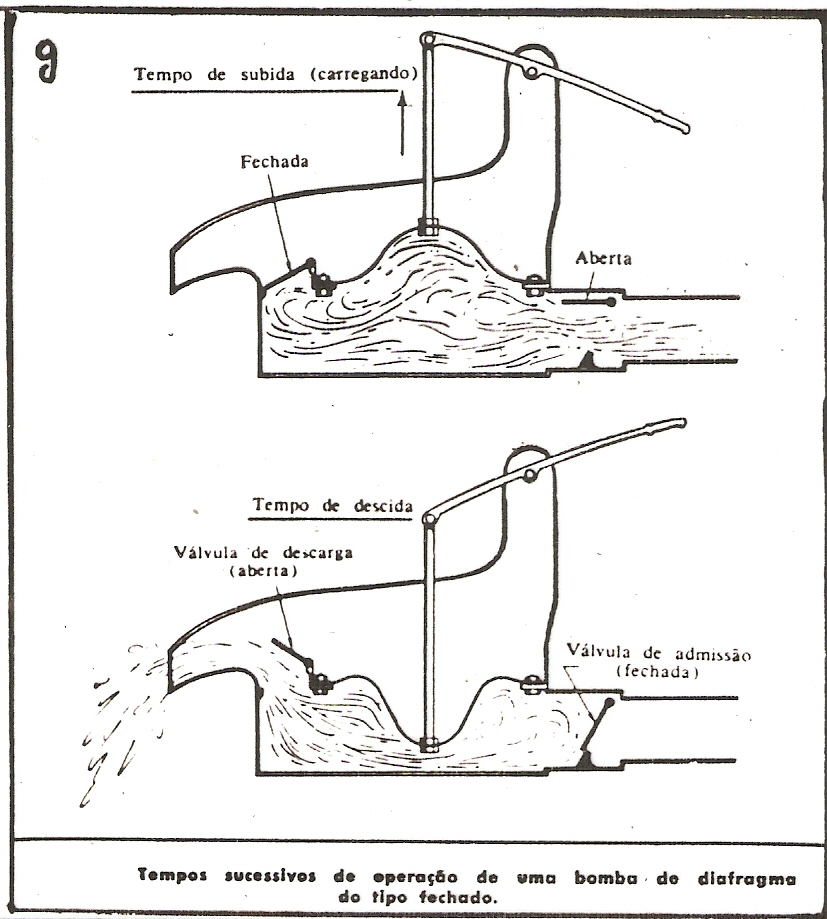 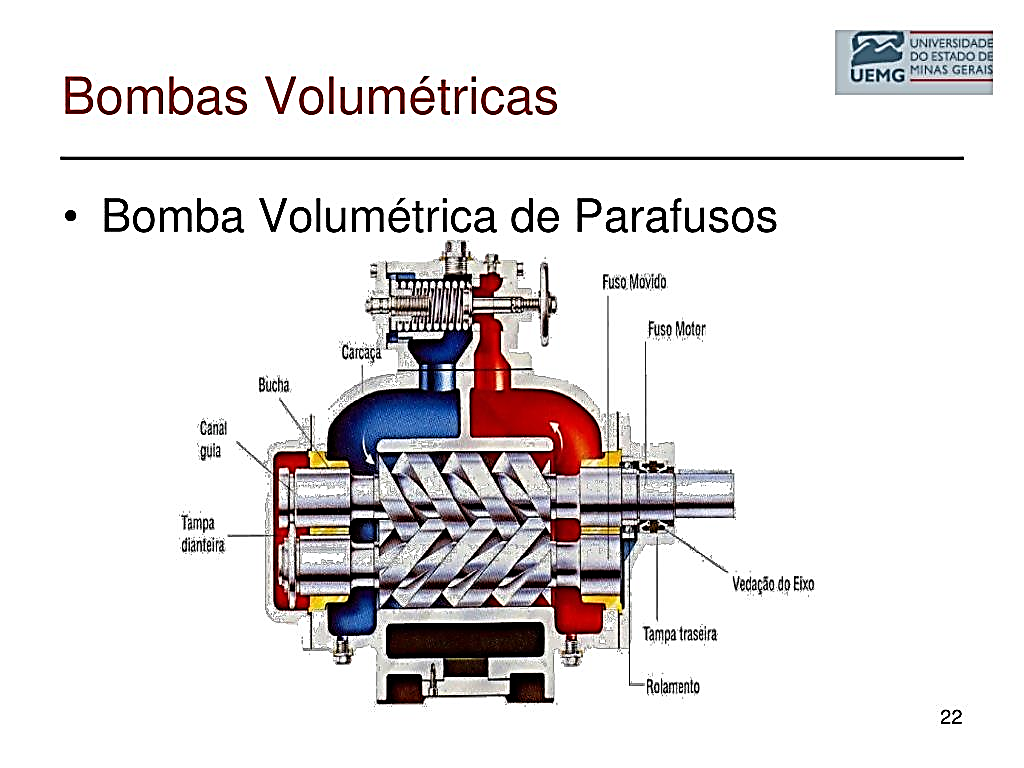 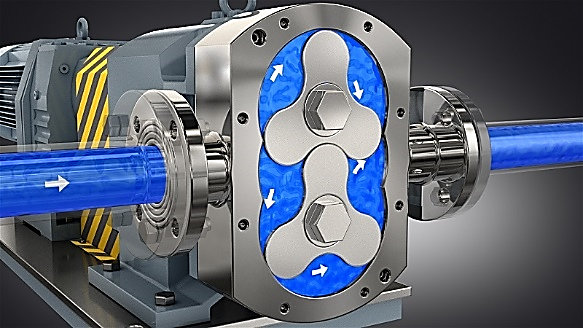 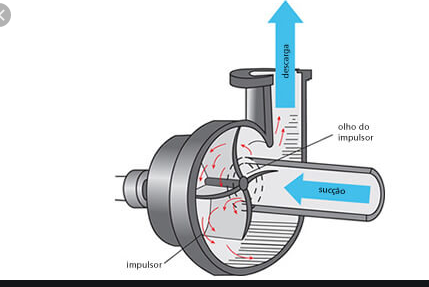 (c) Bombas Cinéticas
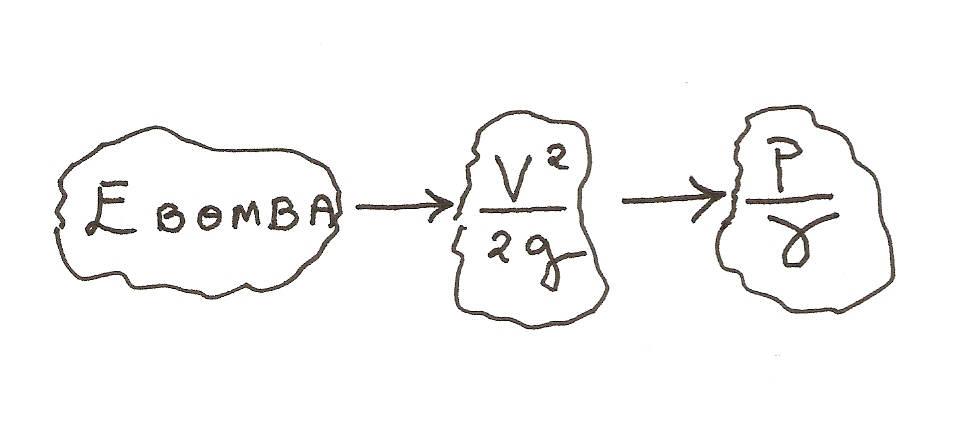 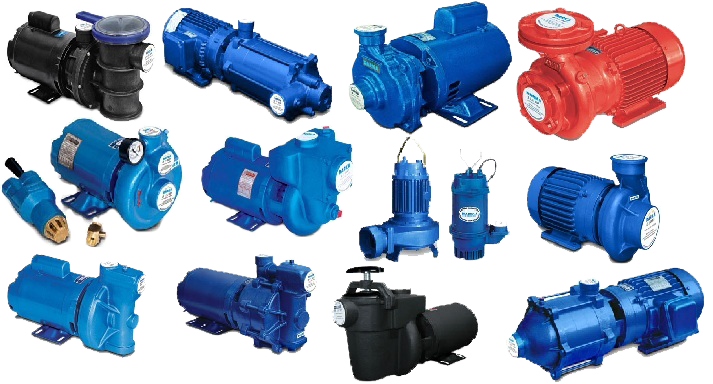 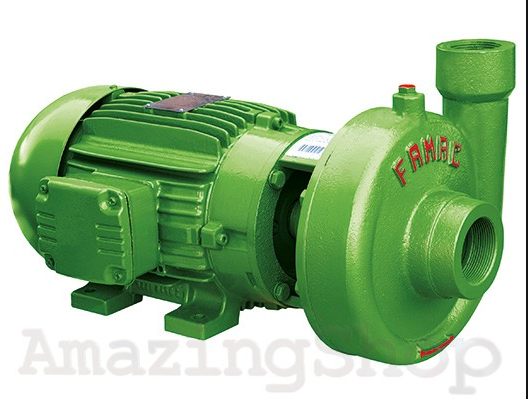 (d) Bombas especiais
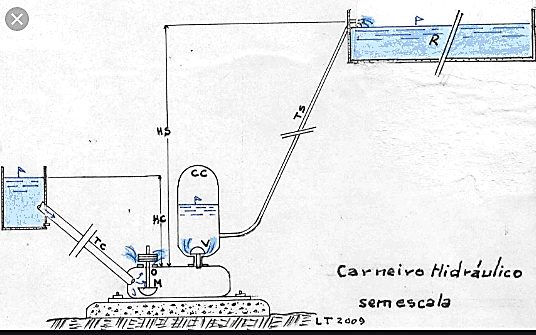 3) BOMBAS CENTRÍFUGAS
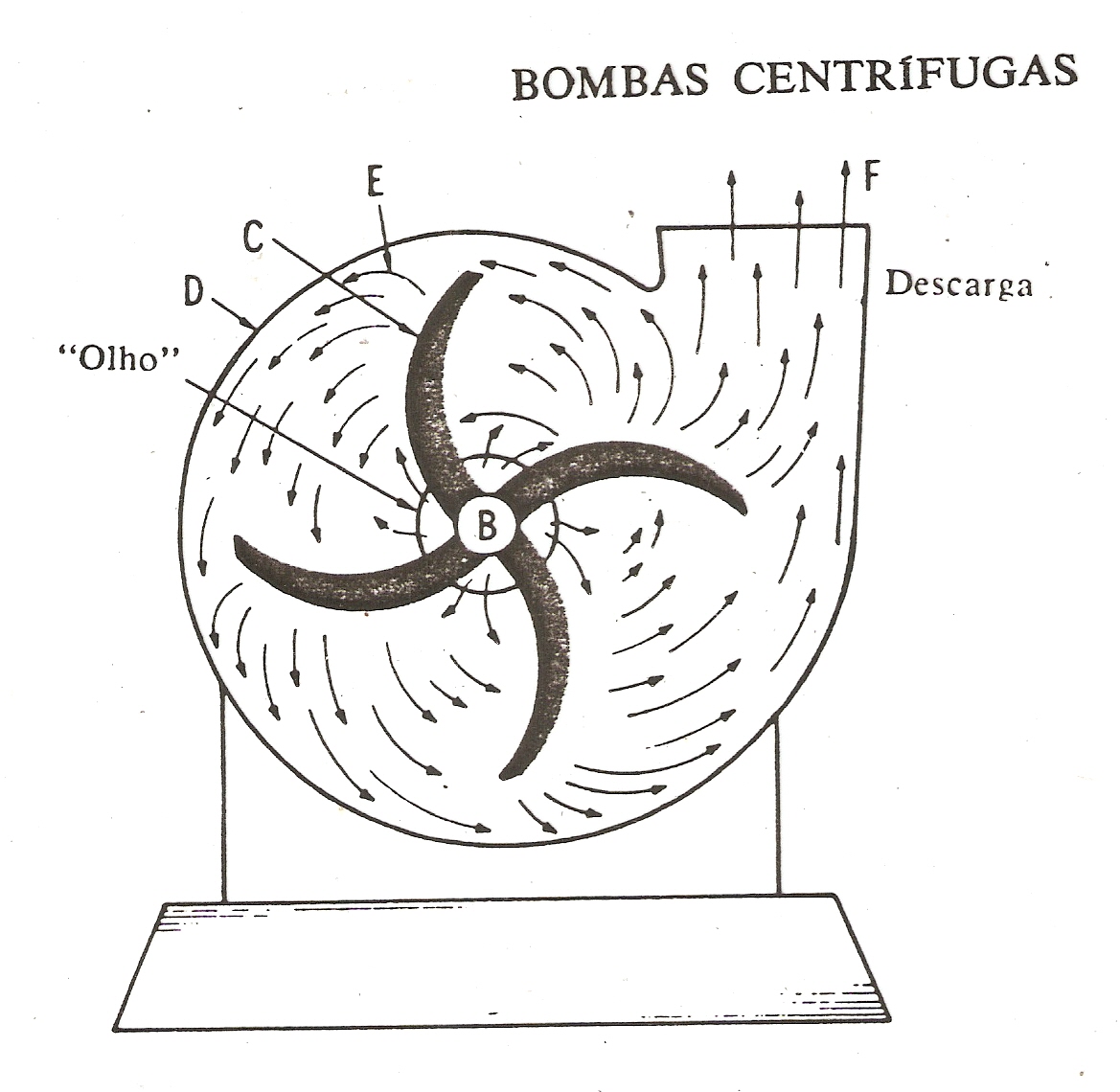 (3.1)Definição

“Bombas em que o fornecimento da energia hidráulica resulta da ação centrífuga imprimida ao líquido por um rotor”
3.2-Classificaçãoa) Quanto à trajetória do líquido
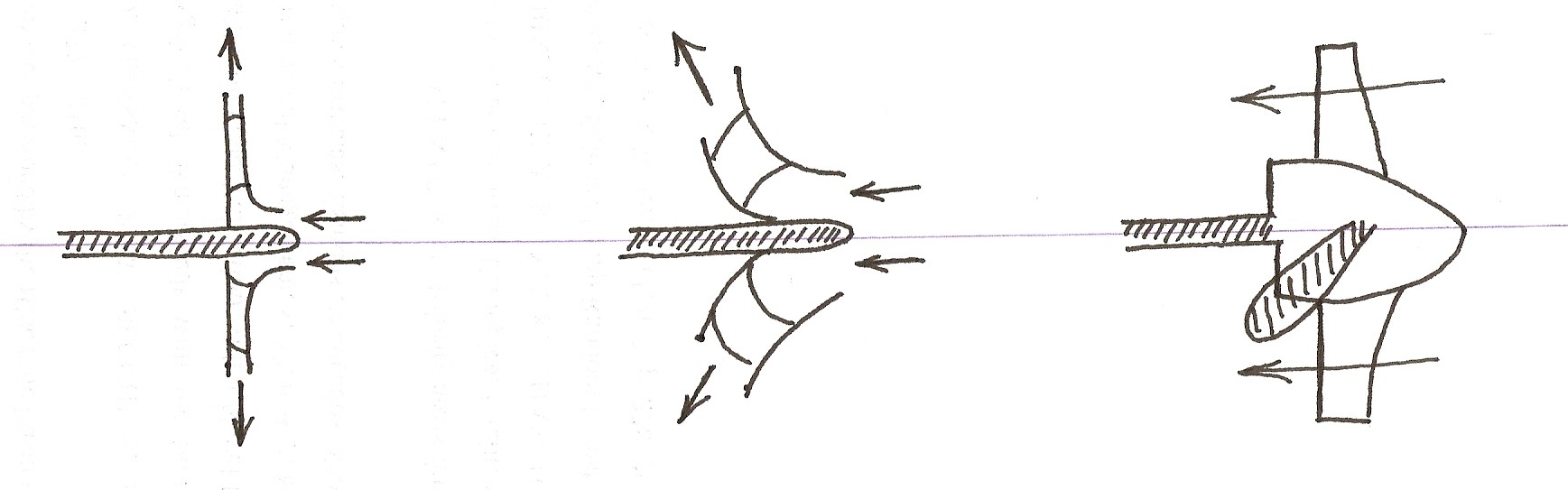 AXIAL
RADIAL
MISTA
b) Quanto ao tipo de rotor
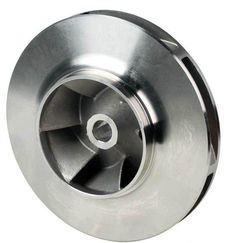 Rotor fechado: 
2 tampas → líquidos limpos (+ eficientes)

Rotor semi-fechado: 
1 tampa → chorume (eficiência média)

Rotor aberto: 
sem tampas → esgoto ( - eficientes)
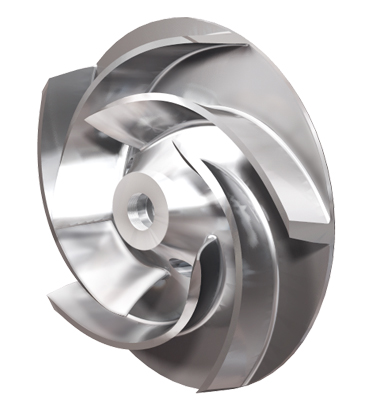 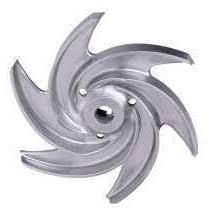 c) Quanto ao número de rotores
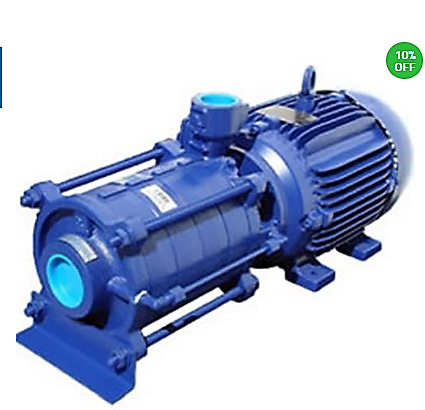 1 estágio → 1 rotor ( < 120 mca)

Múltiplos estágios → vários rotores (P/γ ↑ )
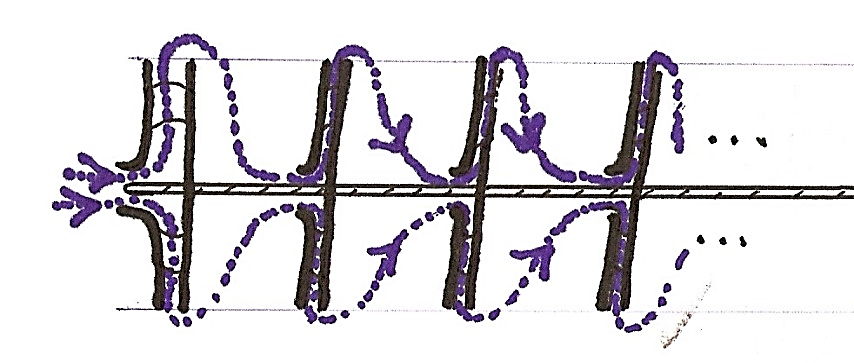 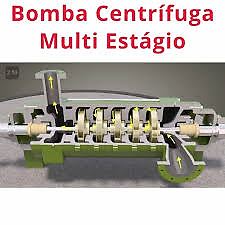 d) Quanto à posição do eixo
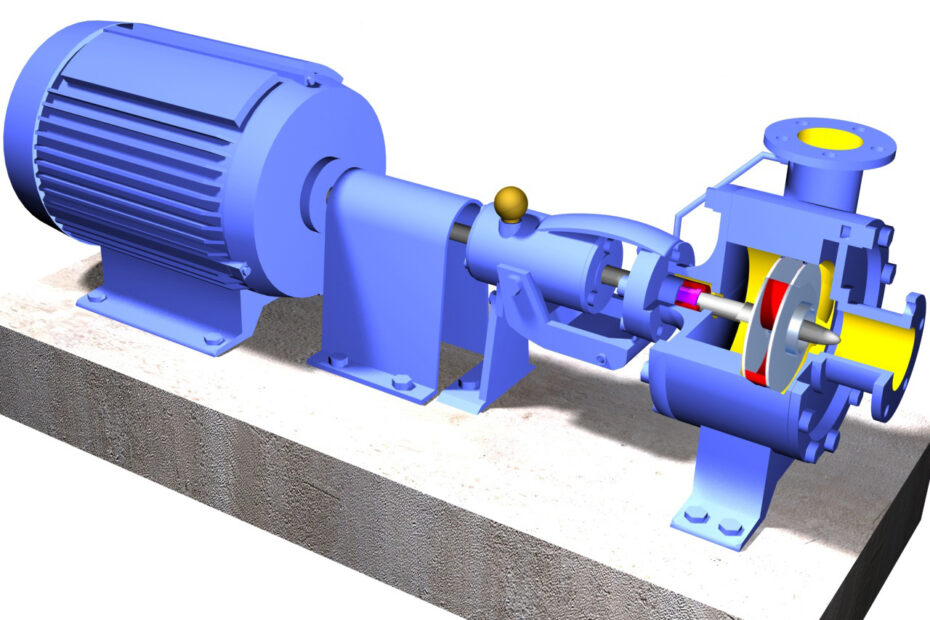 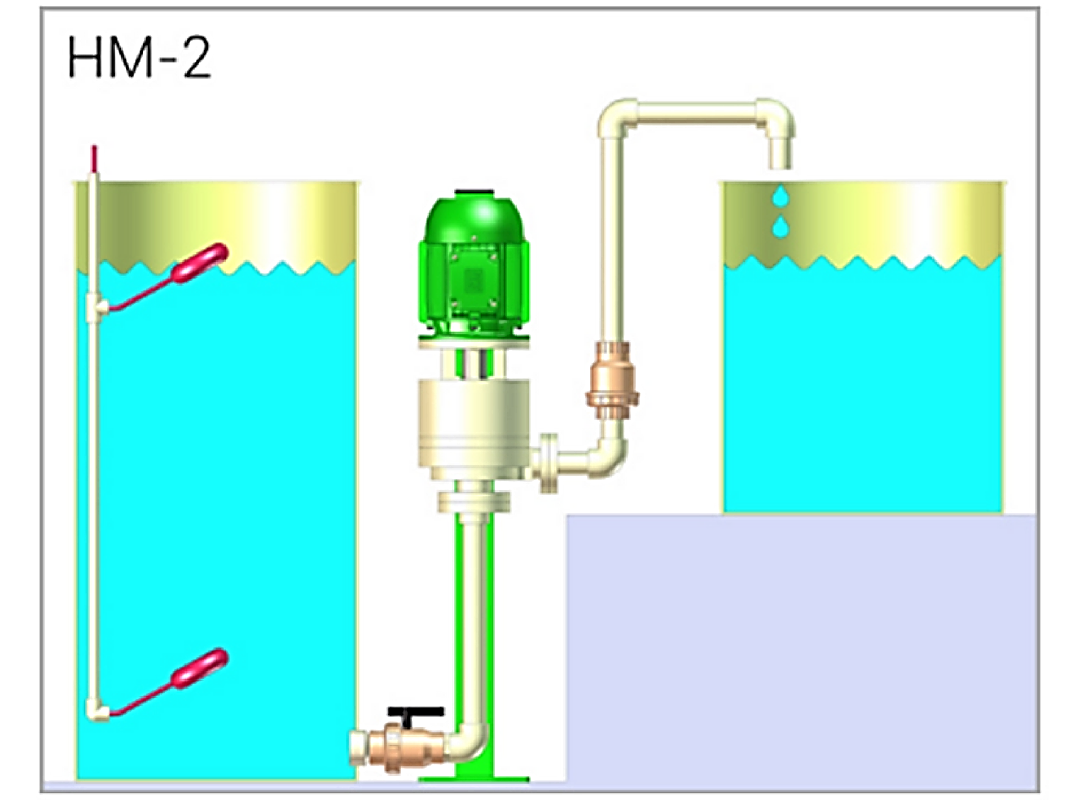 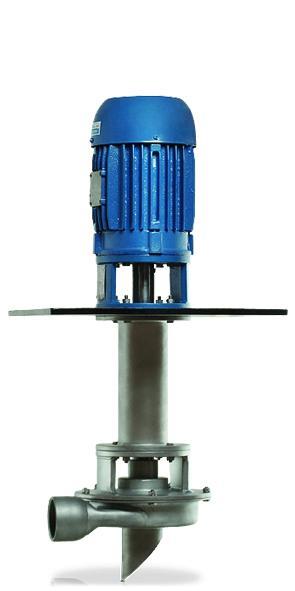 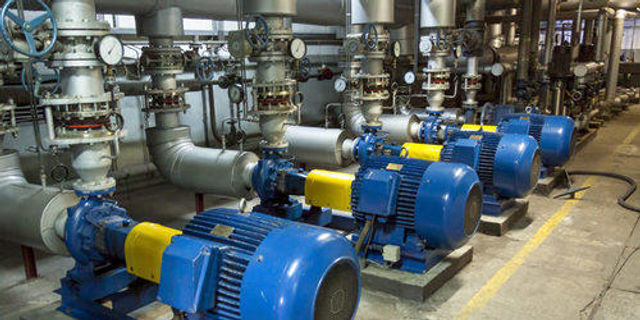 Eixo Vertical
Eixo Horizontal
d) Quanto à posição do eixo
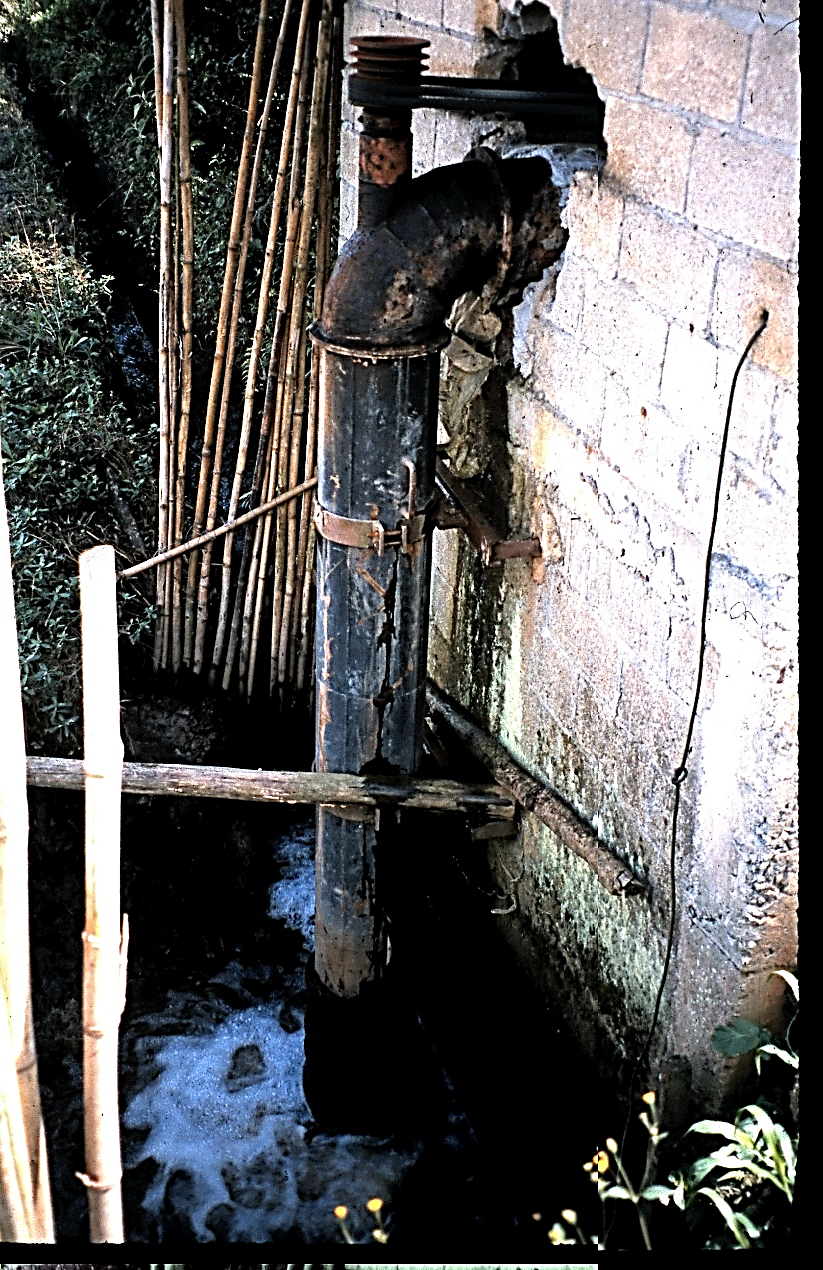 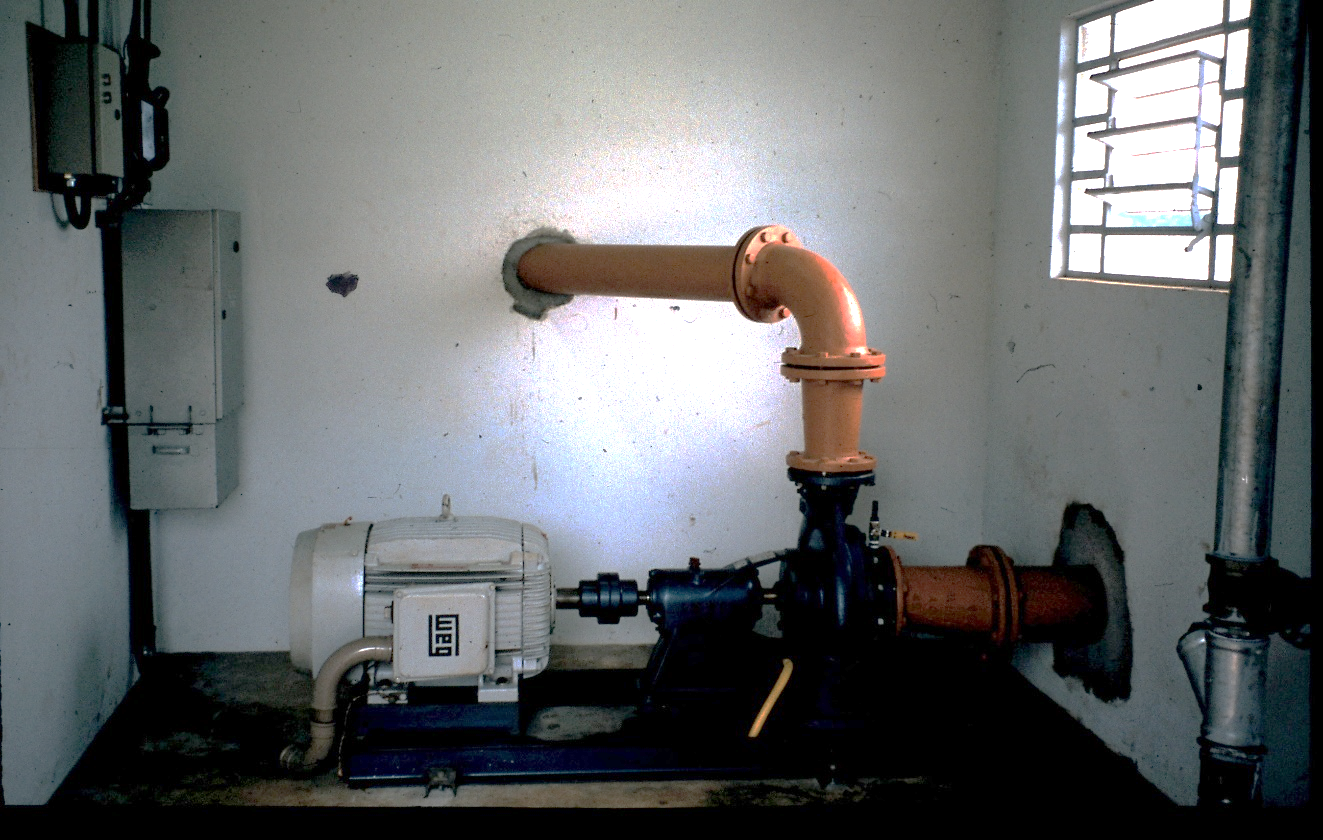 Eixo Horizontal
Eixo Vertical
e) Quanto à posição da Bomba
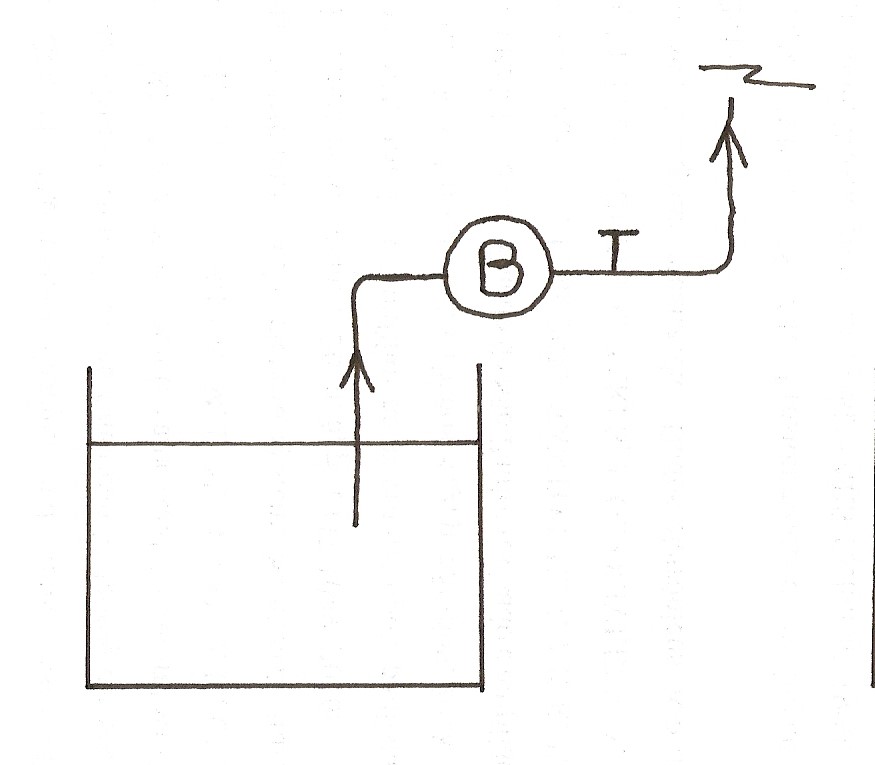 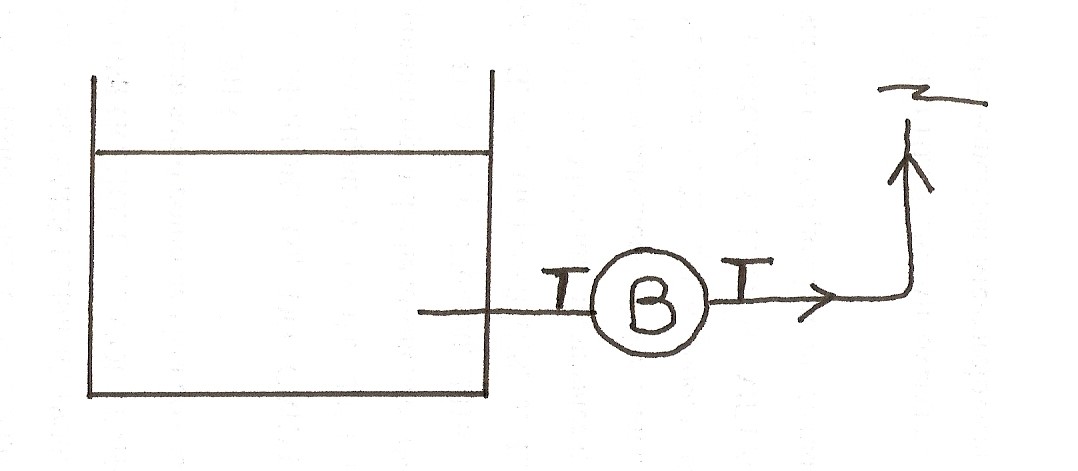 Posição Normal
Posição Afogada
2. BOMBAS E MOTORESPotências e Rendimentos
Prof. Fernando Campos Mendonça – ESALQ/USP
3-POTÊNCIAS E RENDIMENTOS
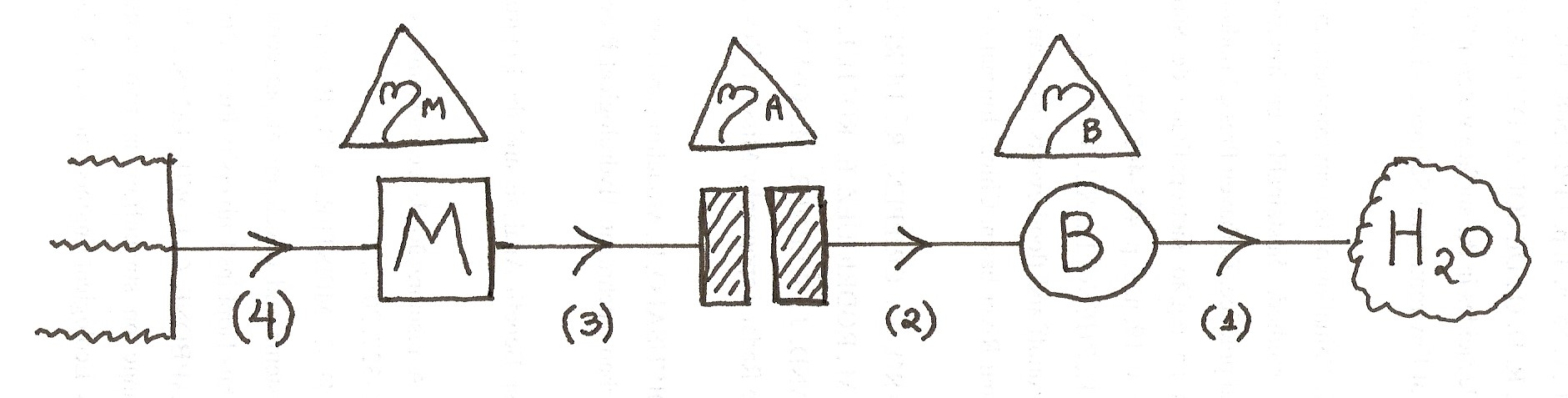 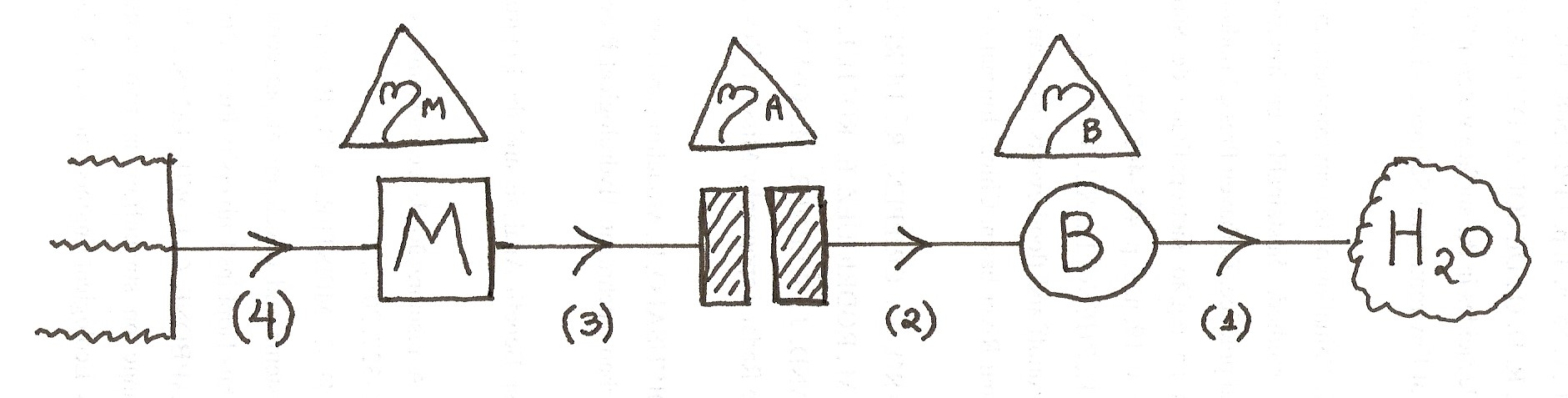 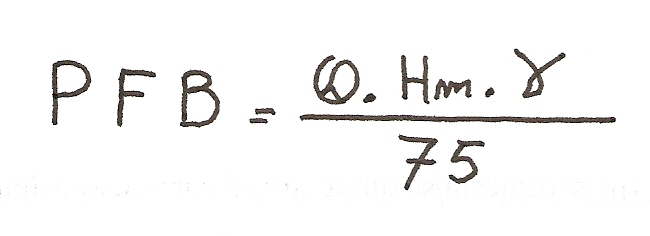 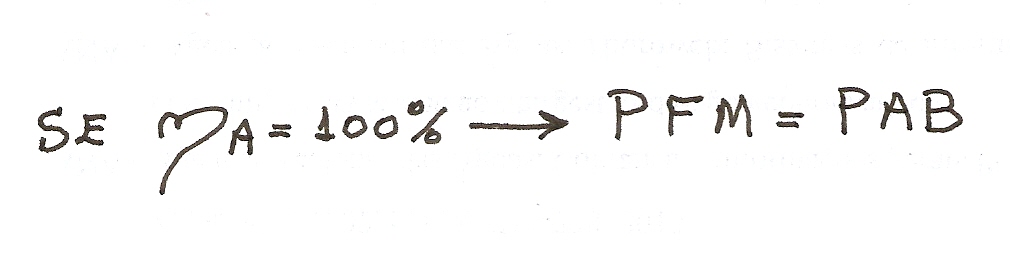 Potência Fornecida pelo Motor (PotFM)
Potência Fornecida pela Bomba (PotÚTIL)
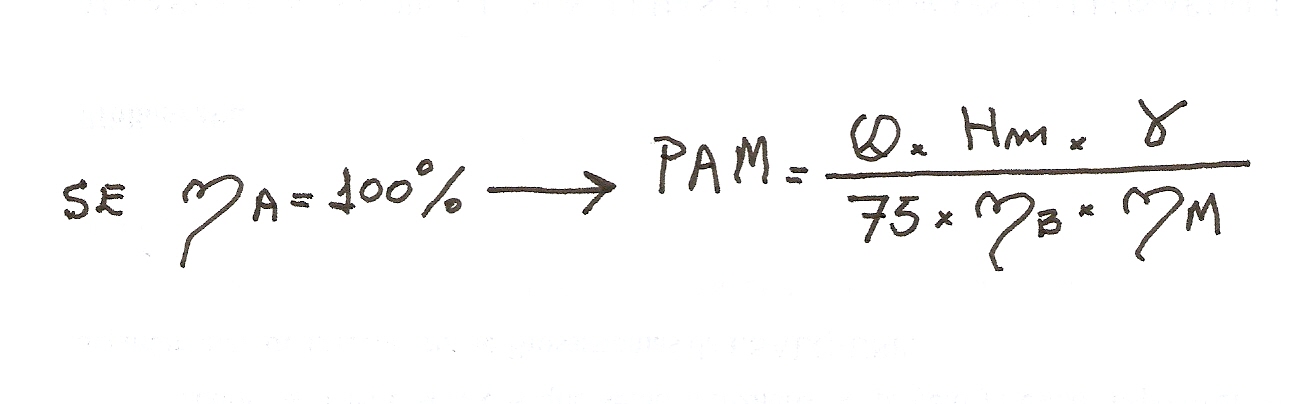 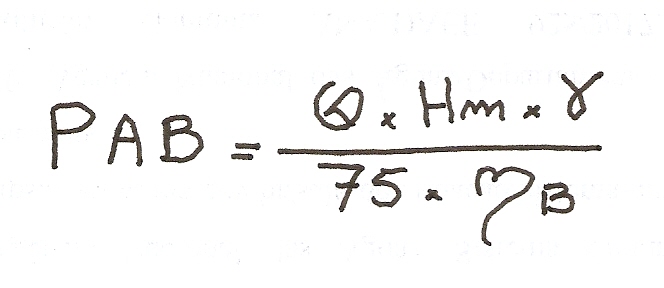 Potência Absorvida pela Bomba (PotABS)
Potência Absorvida pelo Motor (PotMB)
Observações
a) Os fabricantes de bombas fornecem as PotABS (consta na placa da bomba)

b) Os fabricantes de motores fornecem a PotMB (consta na placa do motor)

c) Mesmo com rendimento de acoplamento = 100%, costuma-se dar uma folga na PotABS para a escolha do motor elétrico (PotMB, próximo slide)

d) Pot (kw) = 0,73575 . Pot (cv)
Folgas para a escolha do Motor Elétrico
Exercício de Aplicação
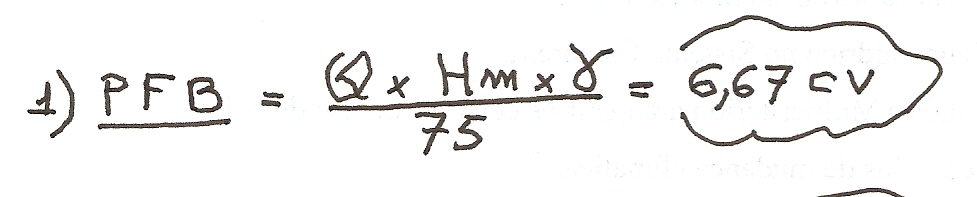 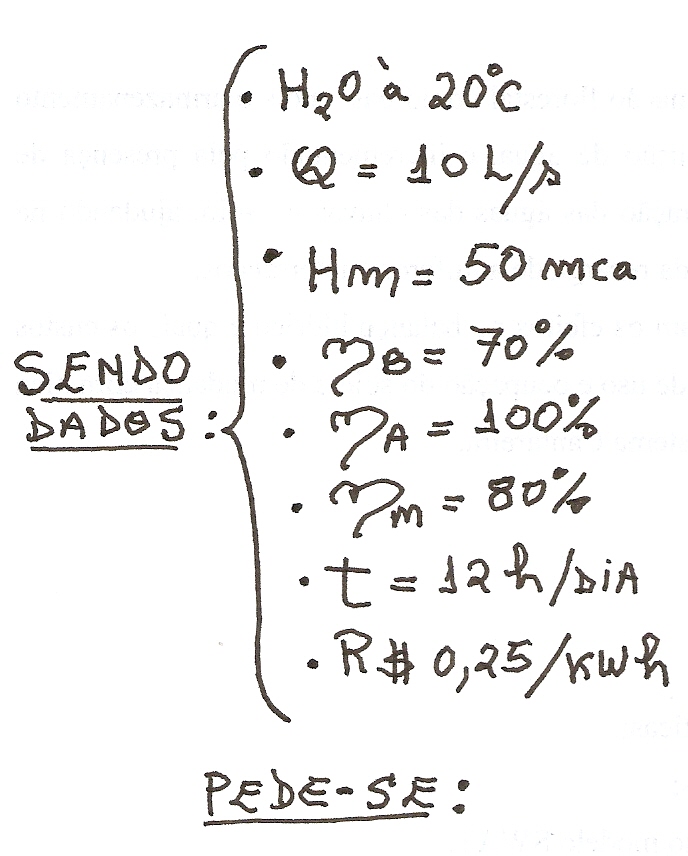 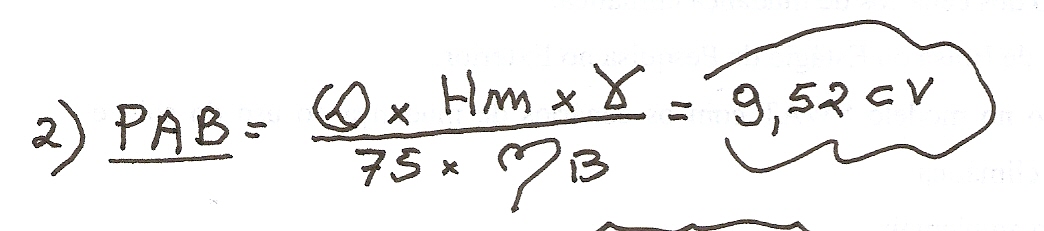 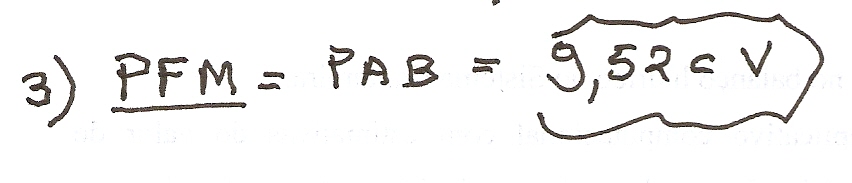 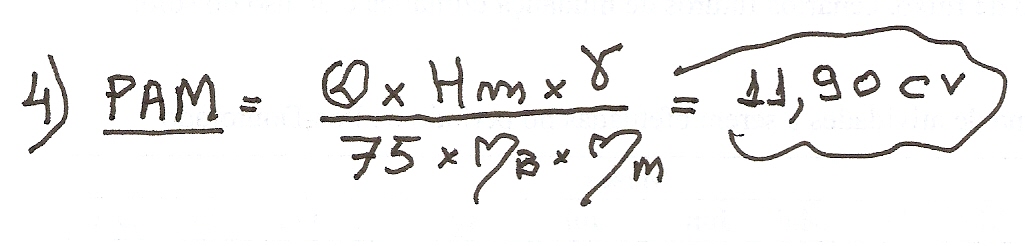 Exercício (continuação)
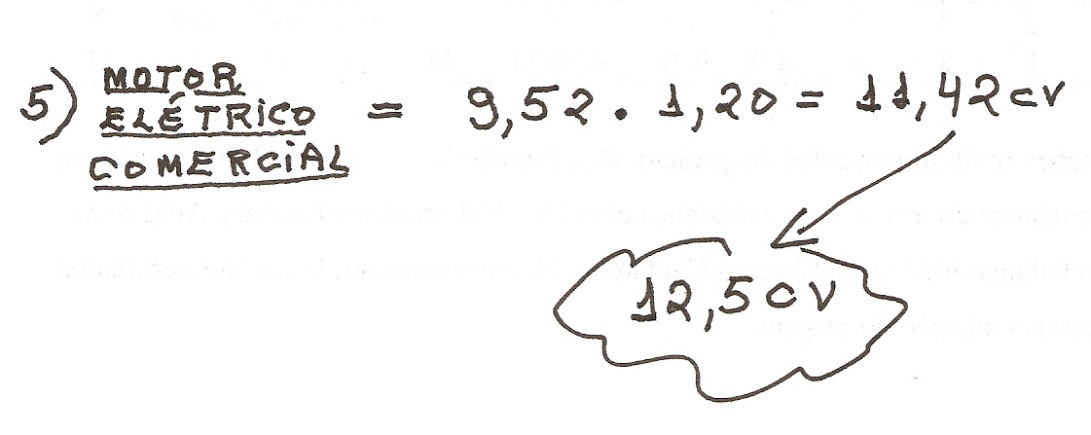 Exercício (continuação)
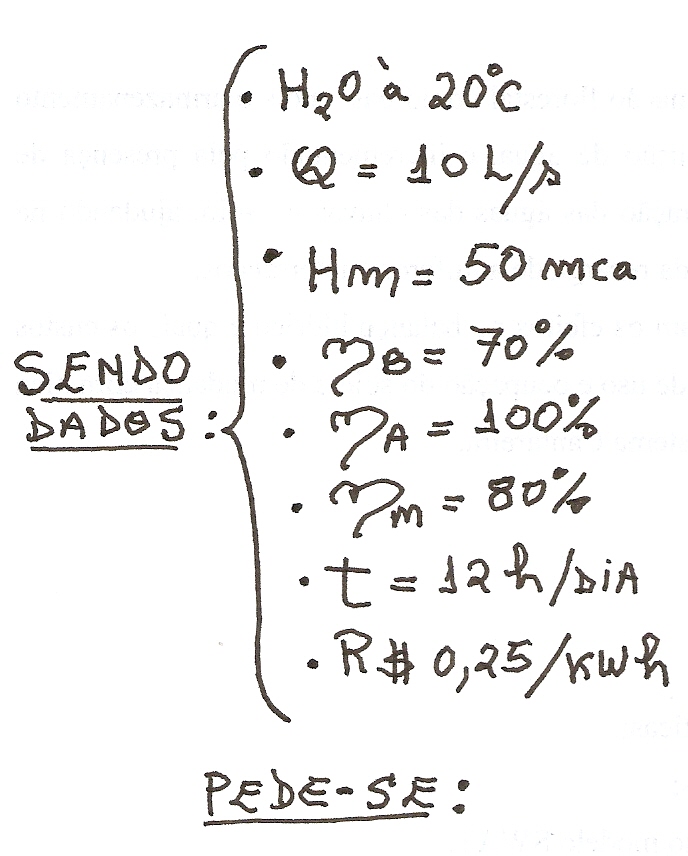 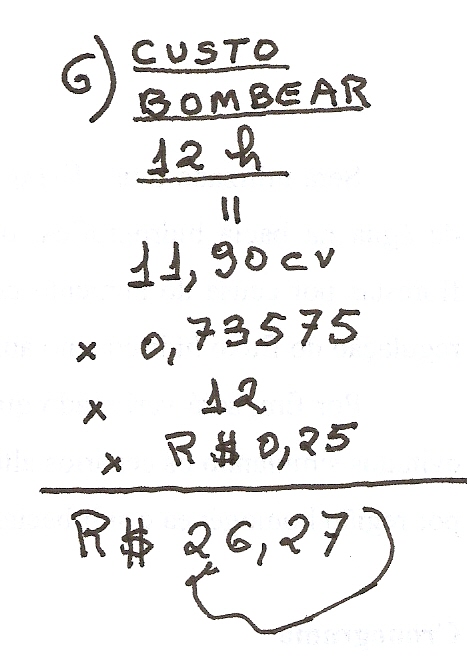 3. BOMBAS CENTRÍFUGASCurvas Características e Seleção
Prof. Fernando Campos Mendonça – ESALQ/USP
BOMBAS HIDRÁULICAS(Aula 11.2)
5) Curvas Características das Bombas Centrífugas

“São curvas que mostram como:
*Hm
*PAB
*ηB
variam com a vazão”.
→ Curvas obtidas em ensaios de bombas c/ rotação constante.

→ Rotações usuais:	≈ 1750 RPM	e	≈ 3500 RPM
1750 RPM
*Bombas maiores
*Mais caras
*Mais duráveis
*Melhores para certos pontos trabalho
3500 RPM
*Bombas menores
*Mais baratas
*Menos duráveis
*Melhores para outros pontos trabalho
Curvas características usuais
Para um dado diâmetro de rotor
Usinando o rotor sucessivamente
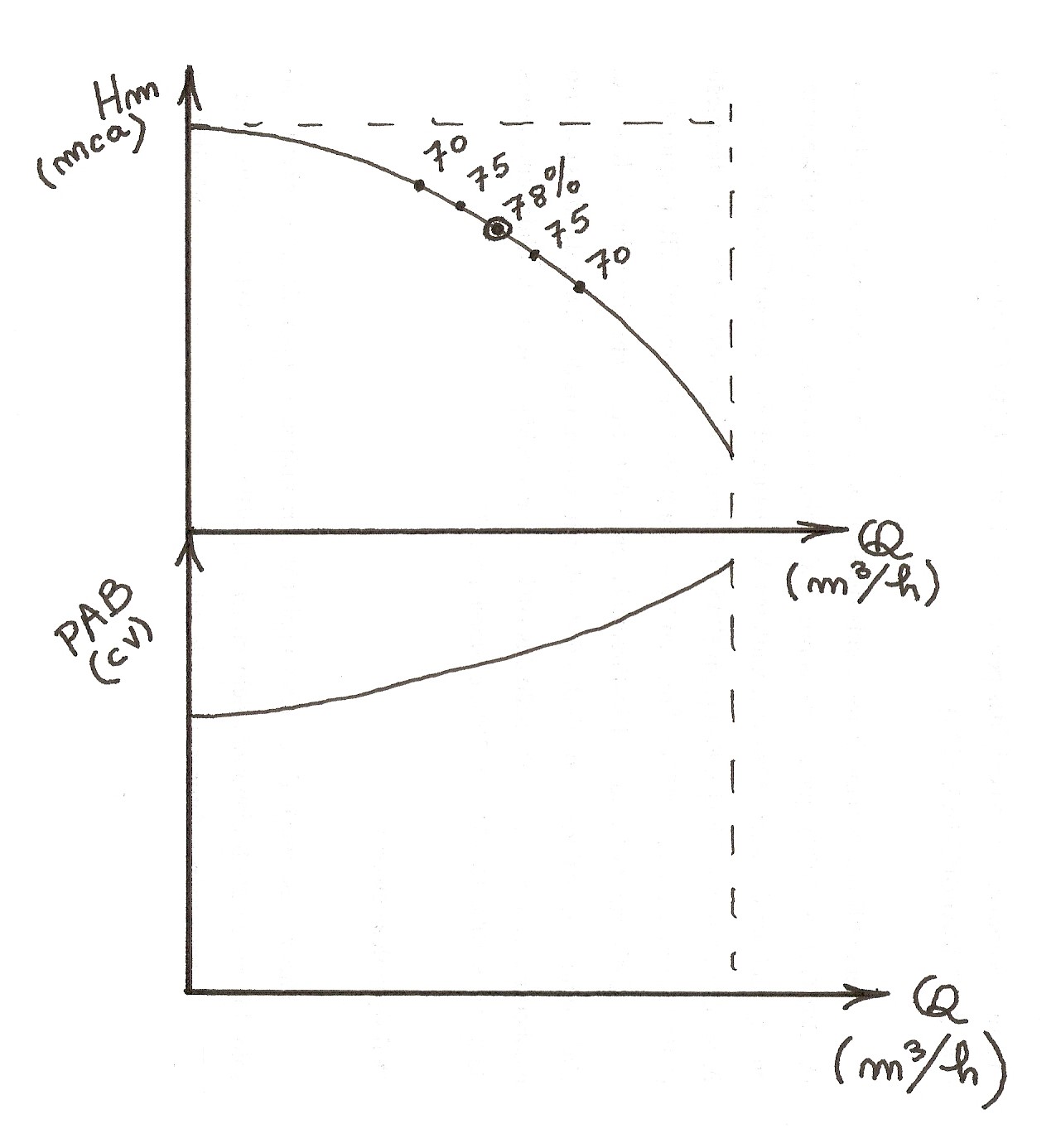 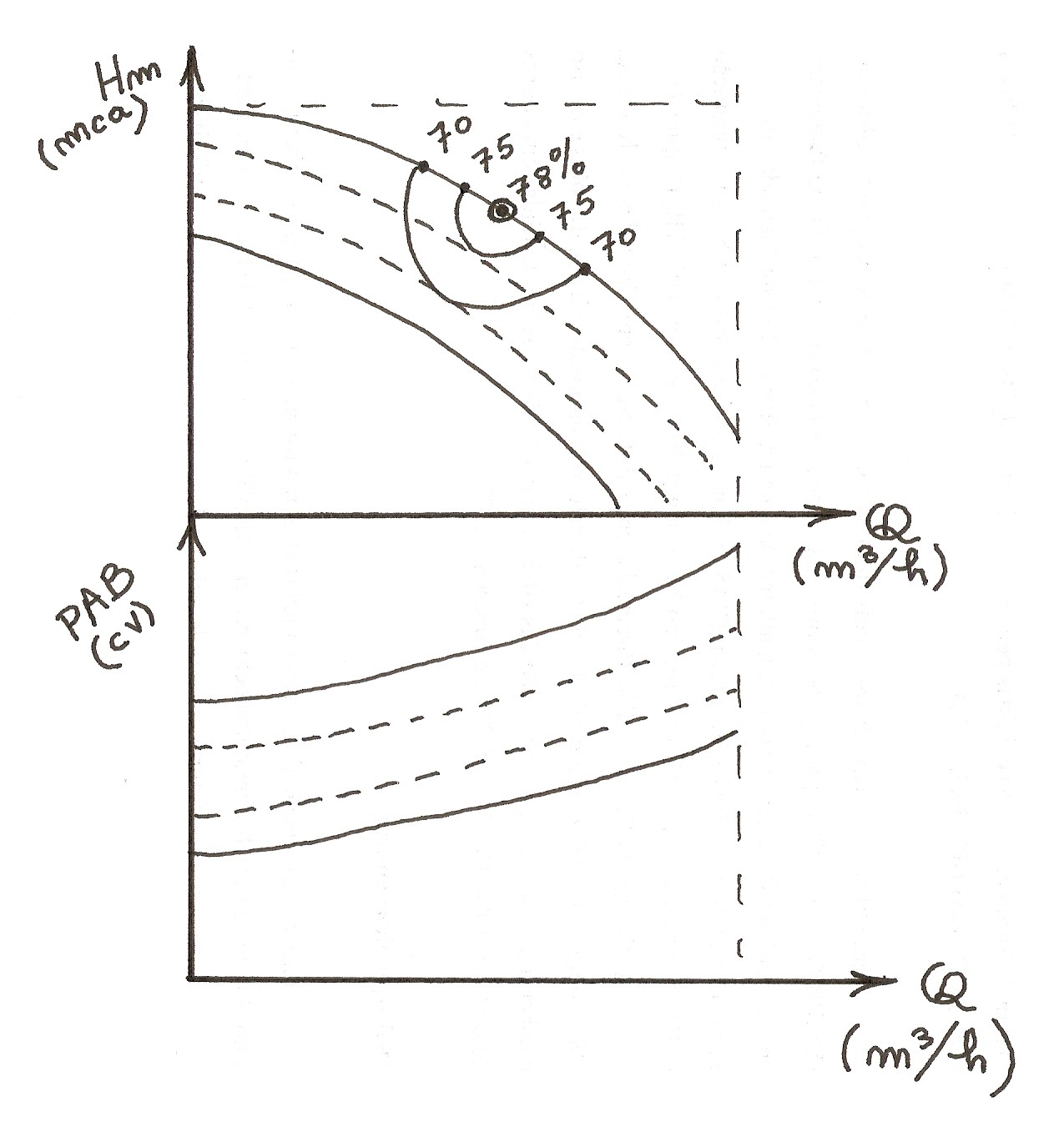 OBSERVAÇÃOPartida e parada com o registro fechado
Parada
Partida
Risco de 
Golpe de Aríete!
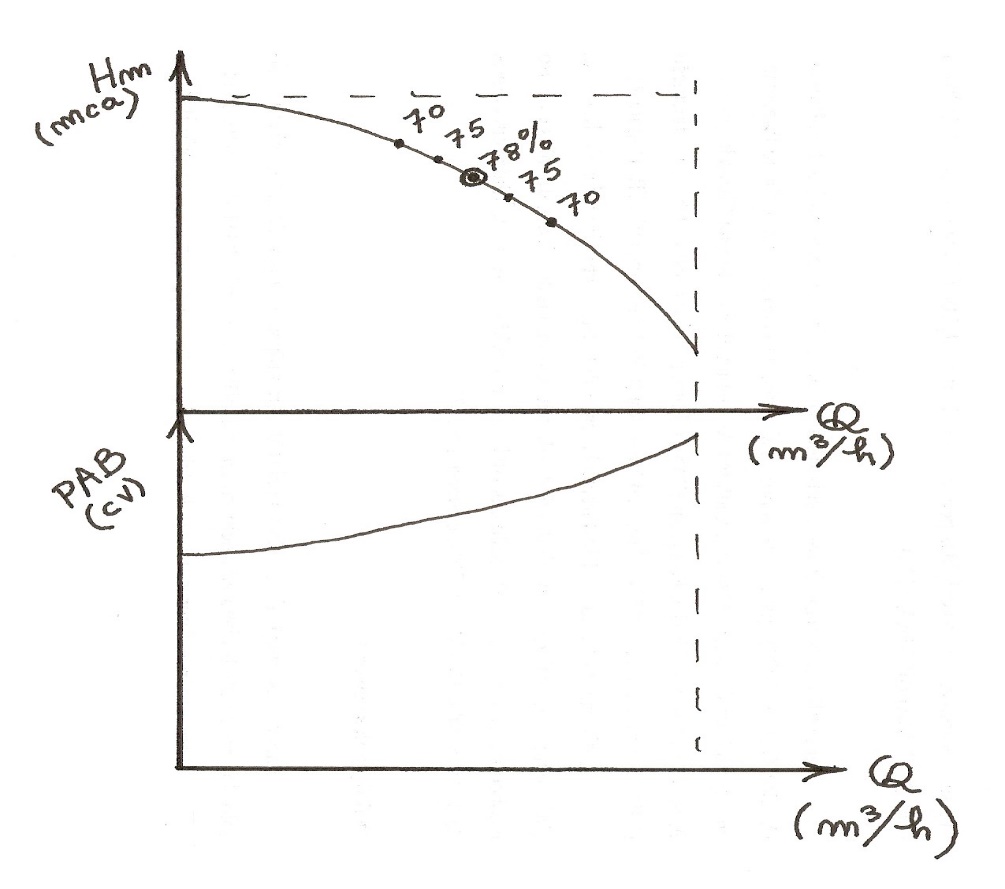 AUTOMAÇÃO
6)Escolha de Bombas e Motores6.1)De bombas
1) Dispor de catálogos de vários fabricantes

2) Ter a aplicação bem definida do bombeamento
6.1)Escolha de Bombas (contin.)
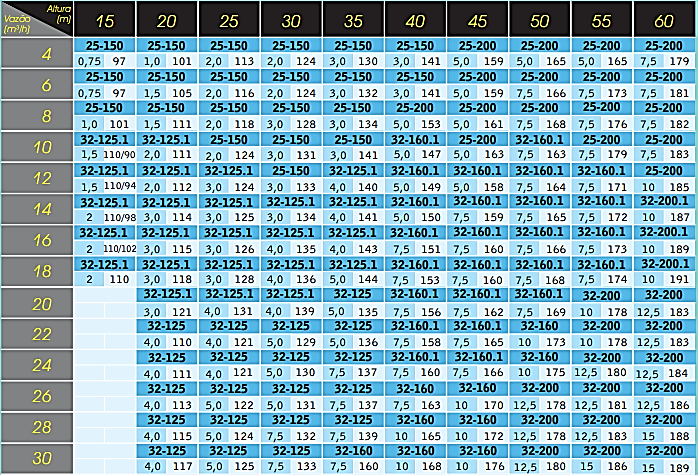 3)Escolher a rotação
 (1750 ou 3500 RPM)

4) De posse de Q e Hm do projeto, consultar as tabelas de pré-seleção:
Numeração da bomba
(modelo; PotABS; diâmetro do rotor)

Ex.: Q = 14 m3/h; Hm = 40 mca
Bomba 32-160.1; 5,0 cv; rotor 150 mm
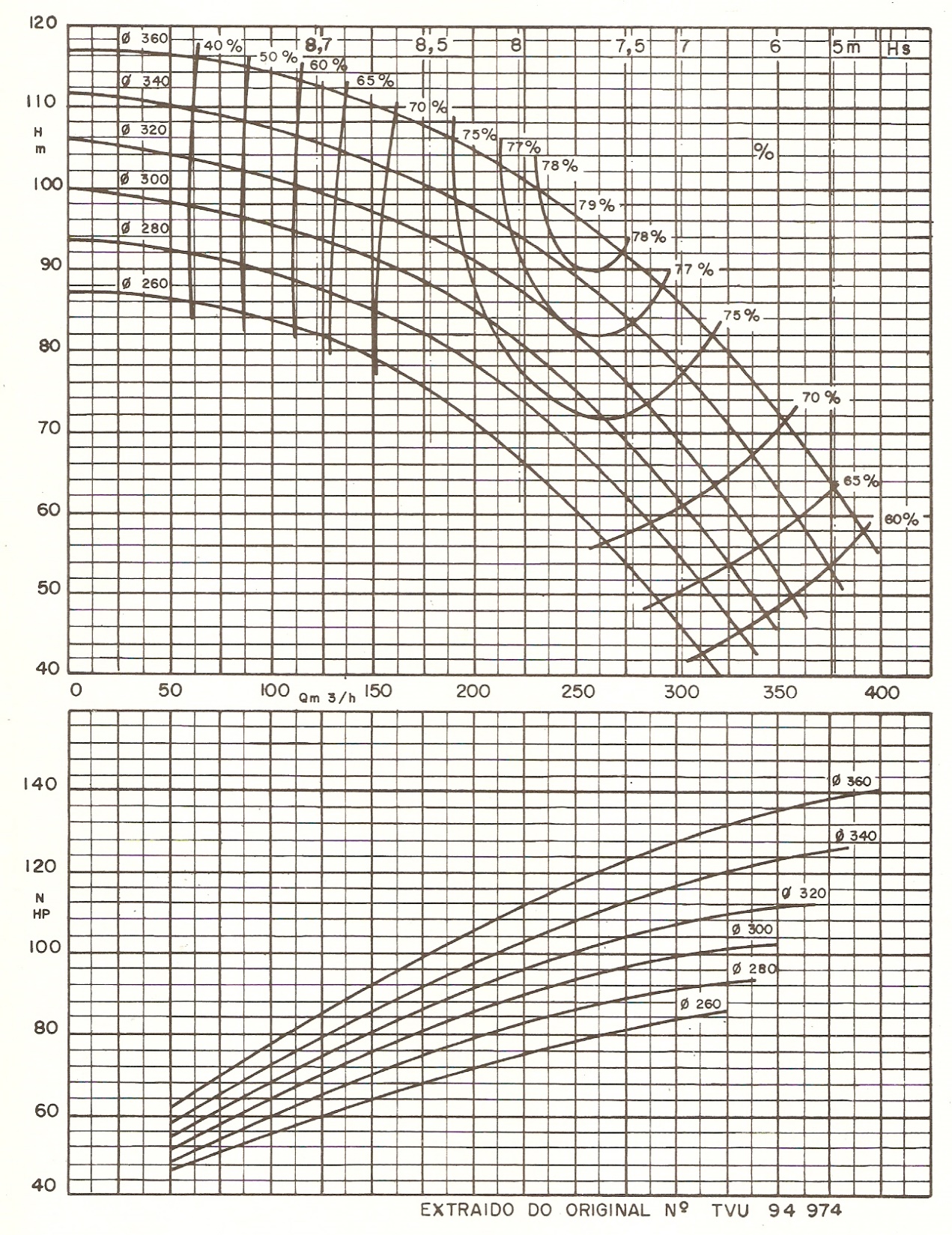 6.1)Esc.Bombas (cont.)
5) De posse da curva da bomba escolhida, obter:

* O diâmetro do rotor (fR)
* O rendimento da bomba (hB)
* A pot. abs. Bomba (Pabs) de forma gráfica ou calculada
Exemplo:
Q = 250 m3/h
Hm = 82 mca
fR = 320 mm

ηB =77%

Pabs = 100 cv
6.2)Escolha de Motores Elétricos
PotABS + folga = PotMB → PotM Comercial (> PotMB)

Exemplo (continuação)

Pabs = 100 cv
Pot teor = 100 x 1,15
Pot teor = 115 cv
Pot motor = 125 cv
Exemplo 2
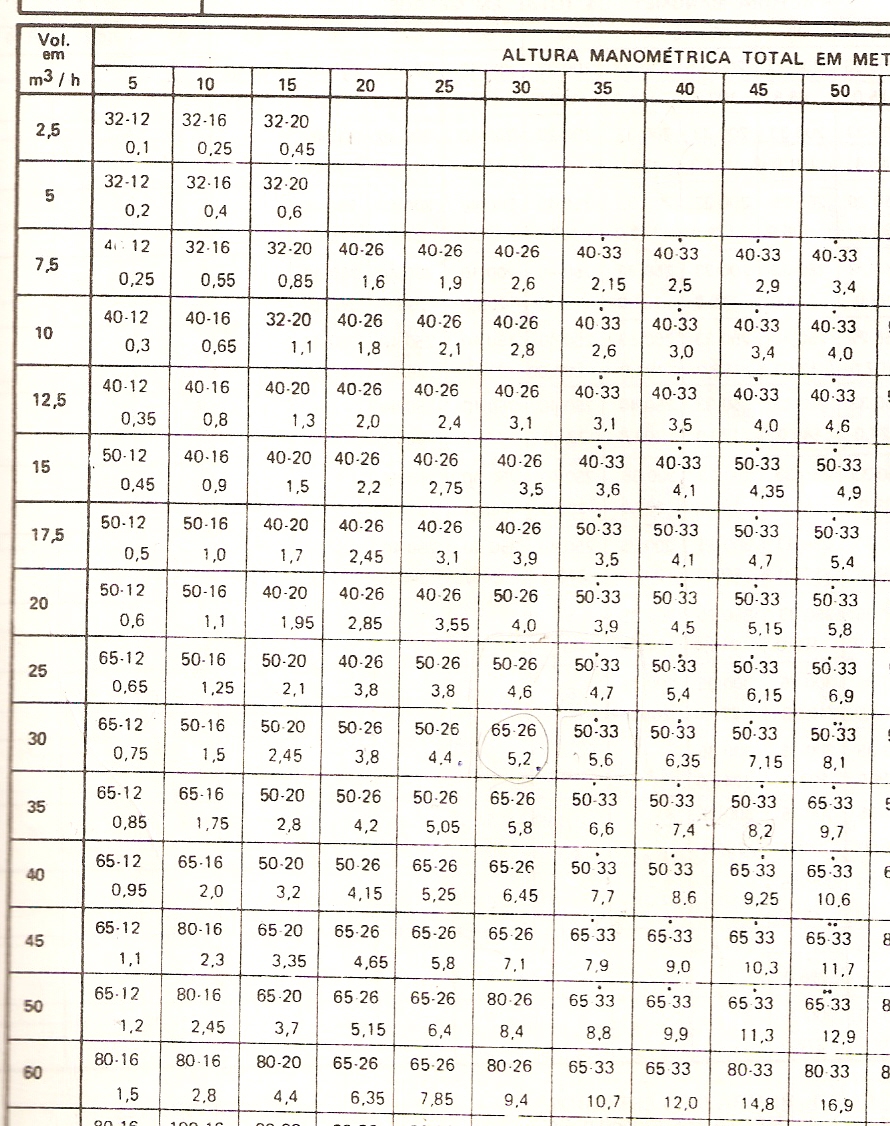 Sendo dados:
Q = 35 m3/h
Hm = 40 mca

Pede-se:
a) Escolher a bomba
b) diâmetro do rotor (fR)
c) rendimento bomba (hb)
d) Pabs calculada
e) PMB (motor elétr. comercial)
Exemplo (continuação)
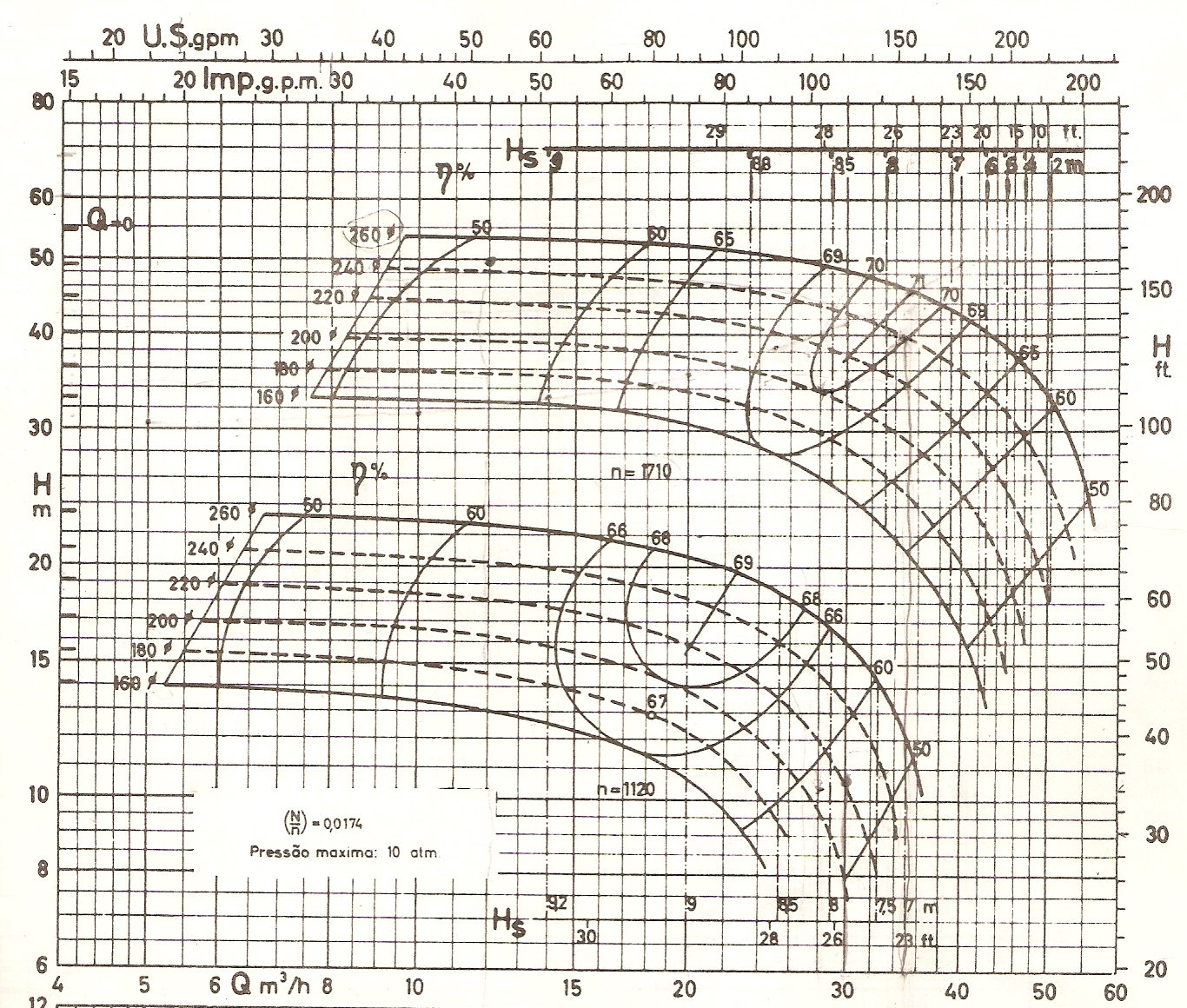 Exemplo (continuação)
e) PAB = 7,4 cv

7,4 x 1,20 = 8,88 cv

Pot Nominal motor = 10 cv
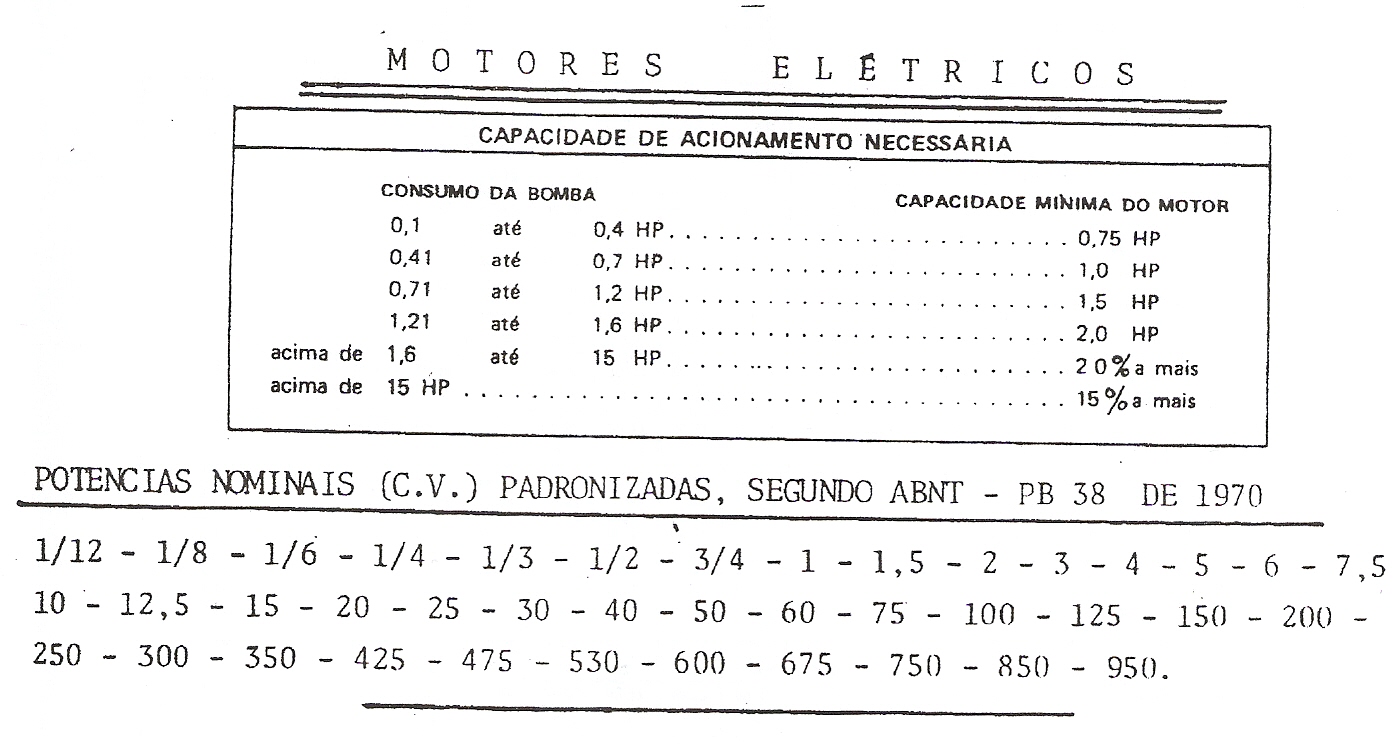 6.3)Escolha do motor diesel
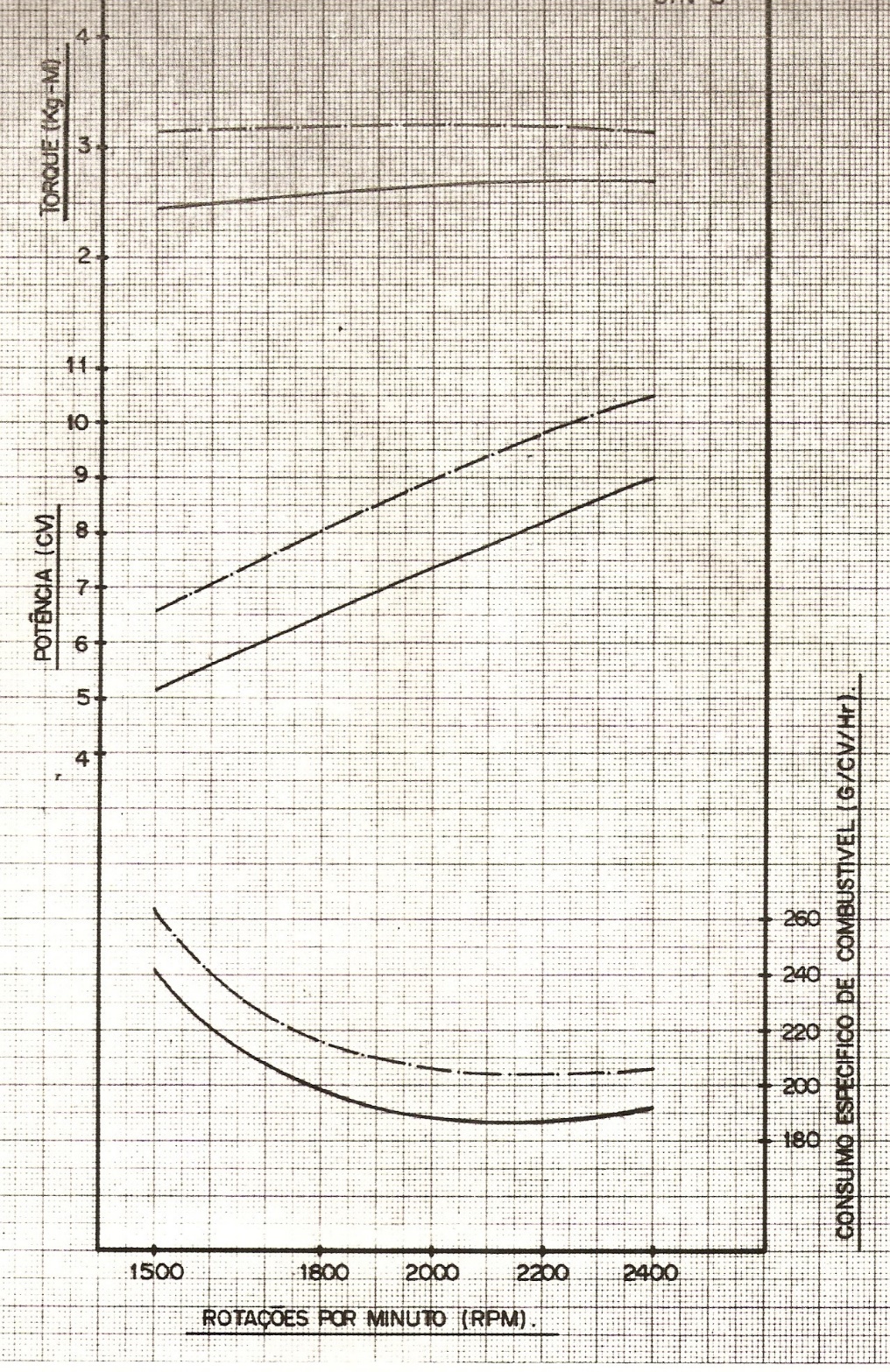 Dispor por da PotABS

Dar uma folga padrão de 15%

Escolher o motor que forneça a potência (já com a folga) na curva do motor, considerando a rotação da bomba

Escolher a curva mais “baixa” que é a de SERVIÇO CONTÍNUO A PLENA CARGA.
Exercício
Escolher a bomba de 1750 RPM e o motor diesel.
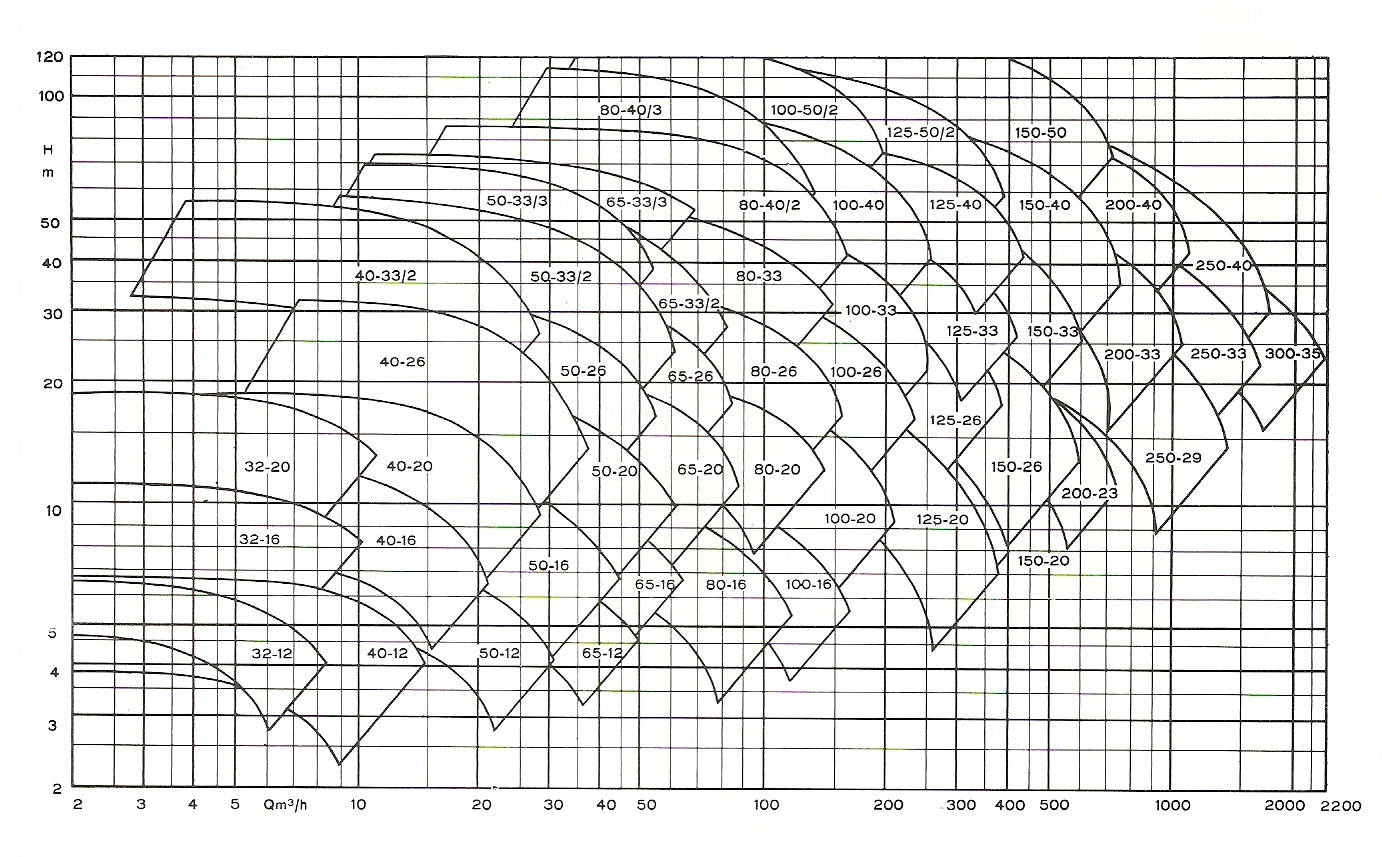 DADOS:
Hm = 94 mca
Q = 83 m3/h
Bomba escolhida
ETA 80-40/3
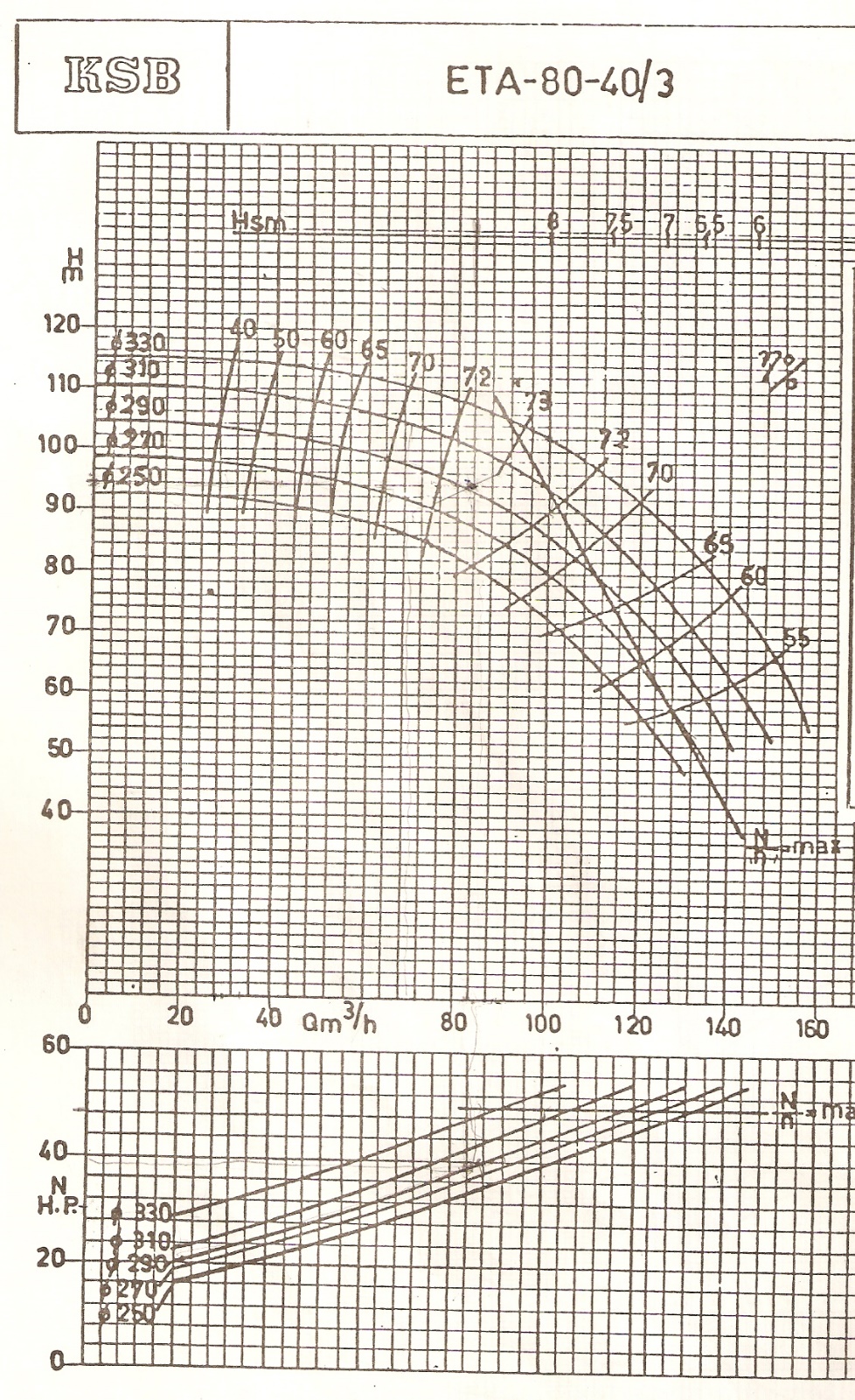 Exercício (contin.)
Exercício (Contin.)
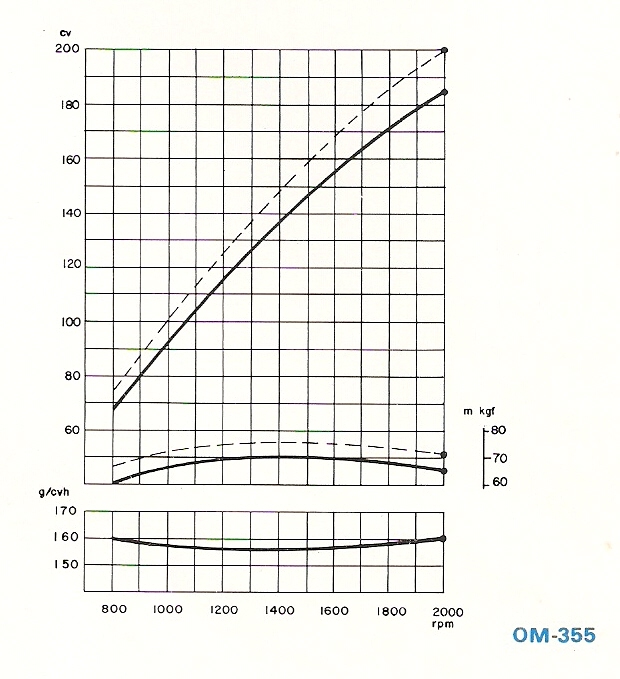 ALTERNATIVA 1

MUITO GRANDE !!
167 cv
1750 rpm
Exercício (contin.)
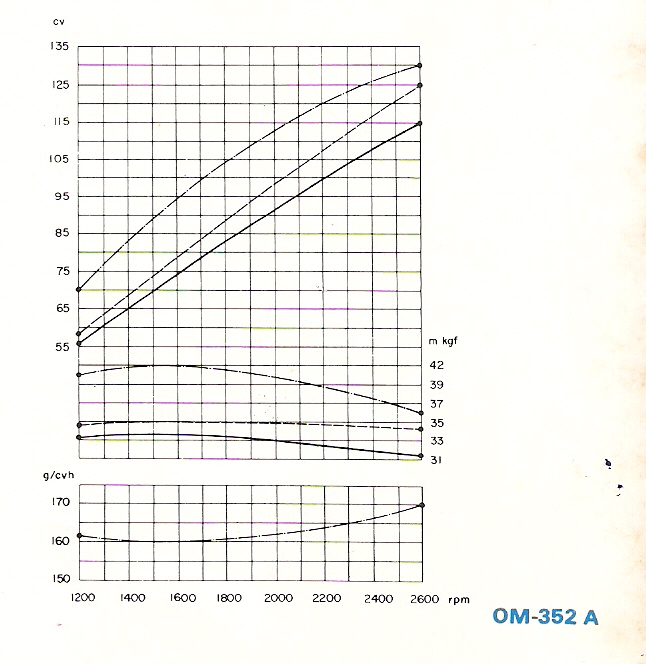 ALTERNATIVA 2

MUITO GRANDE !!
80 cv
1750 rpm
Exercício (contin.)
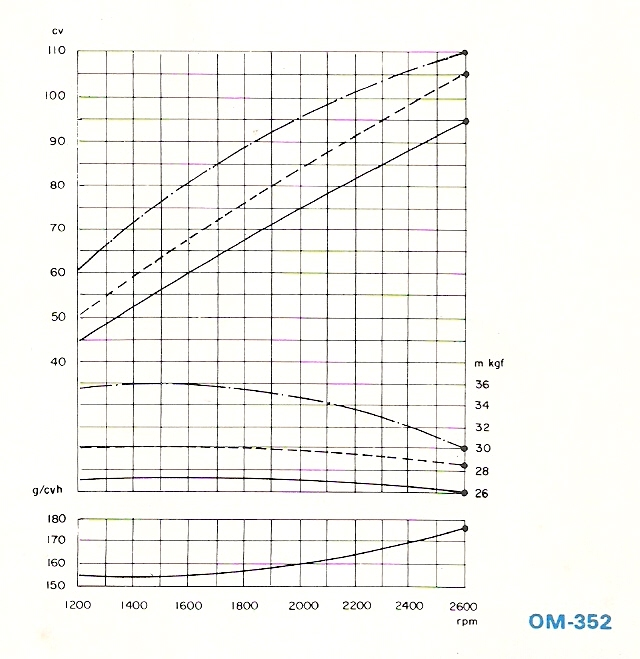 ALTERNATIVA 3

MUITO GRANDE!
65 cv
1750 rpm
Exercício (contin.)
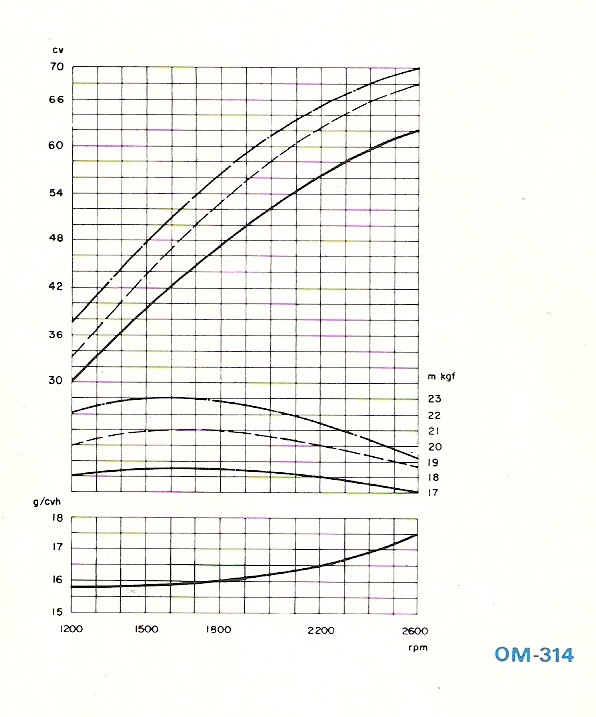 CASAMENTO PERFEITO !!!
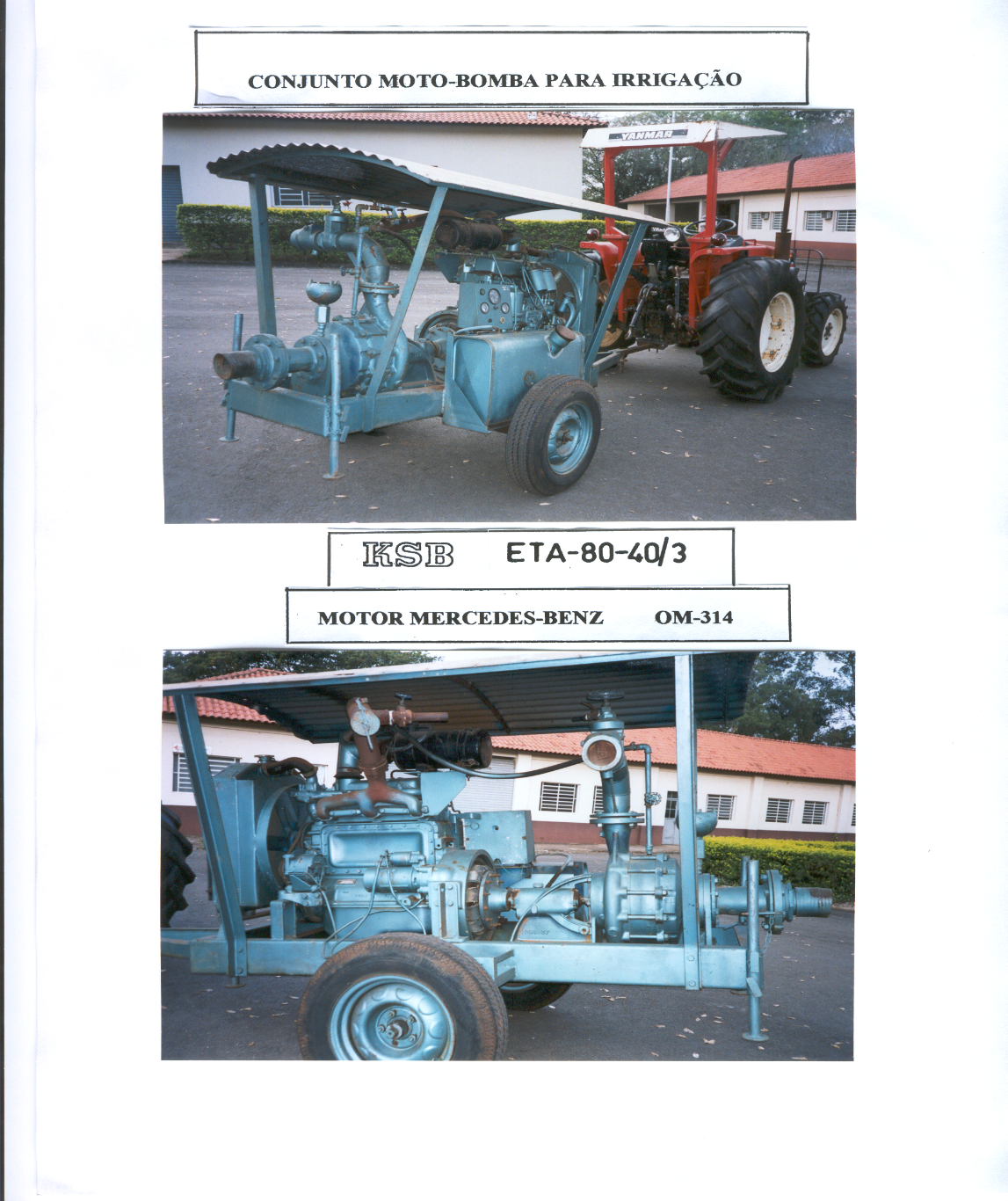 46 cv
1750 rpm
4. INSTALAÇÕES DE BOMBEAMENTONPSH e Cavitação
Prof. Fernando Campos Mendonça – ESALQ/USP
BOMBAS HIDRÁULICAS
7) Estudo do NPSH (“Net Positive Suction Head”)
7.1) Introdução
→ Pressão do vapor d’água do ar sobre a água = pressão de vapor (hv)

→ Quando a pressão absoluta na água fria cai até hv, a água se vaporiza

→ O NPSH é um estudo feito na sucção da bomba para evitar a cavitação

→ Cavitação: retorno brusco da água vaporizada ao estado líquido
Cavitação - Visualização teórica
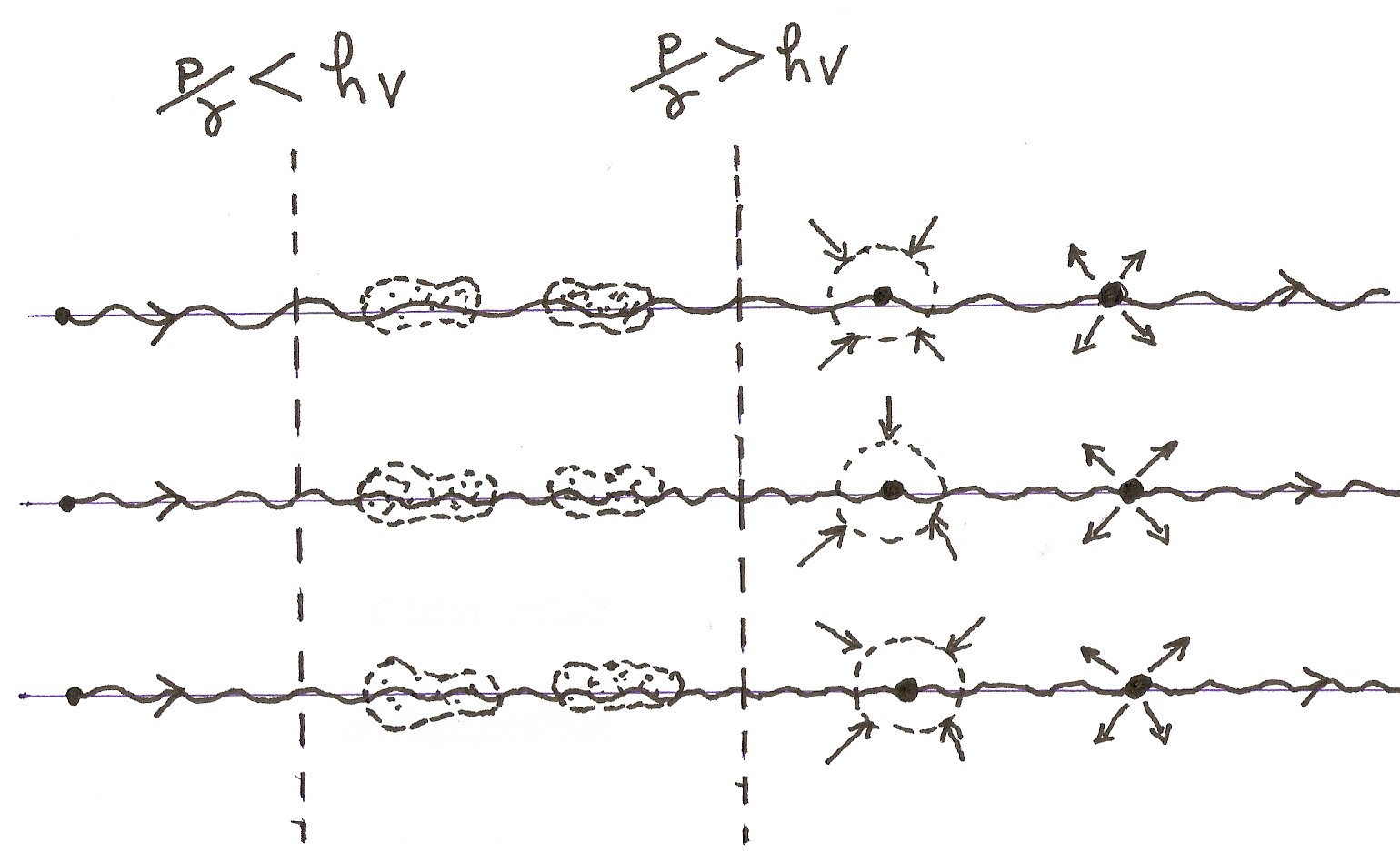 7.3 Problema na prática
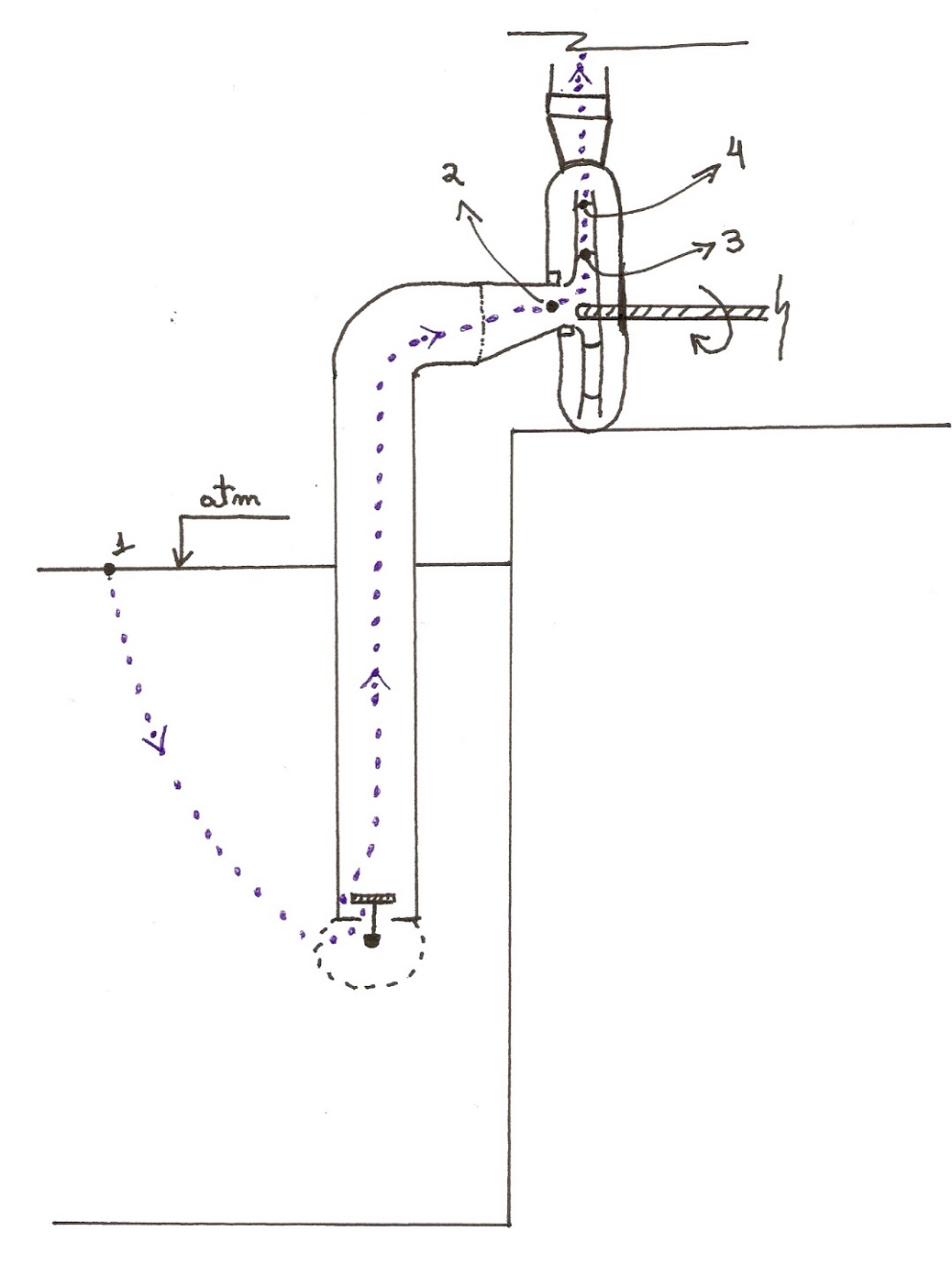 → 1 a 3: pressão cai
→ 3 a 4: pressão aumenta. 
→ P3: ponto de pressão mínima

→ Se a água se vaporiza de 1 a 3, vai implodir de 3 a 4

→ Cavitação causa:
	Barulho característico
	Corrosão do rotor
	Queda da eficiência da bomba

→ Estudo do NPSH visa manter P3 > hv
7.4 Os 2 valores do NPSH
1) NPSH requerido (NPSHr) → característica da bomba, fornecida pelo fabricante, junto com as curvas caraterísticas da bomba.

2) NPSH disponível (NPSHd)→ É uma característica da sucção, que deve ser calculada por nós.
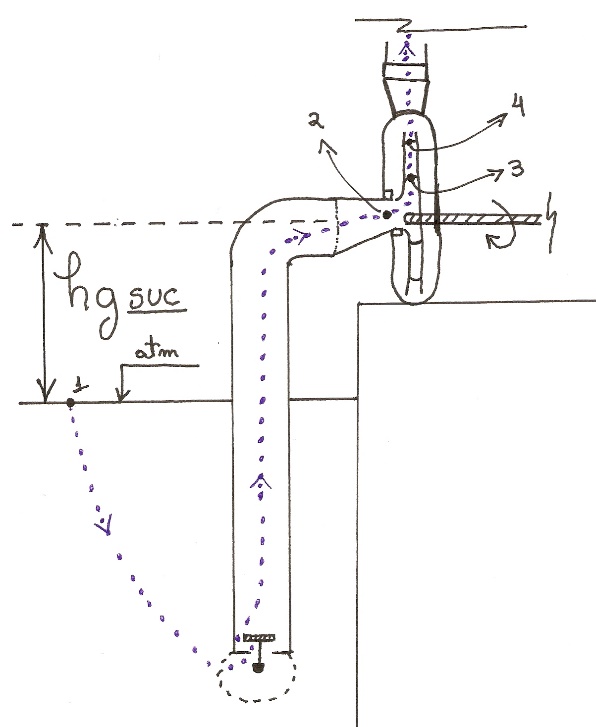 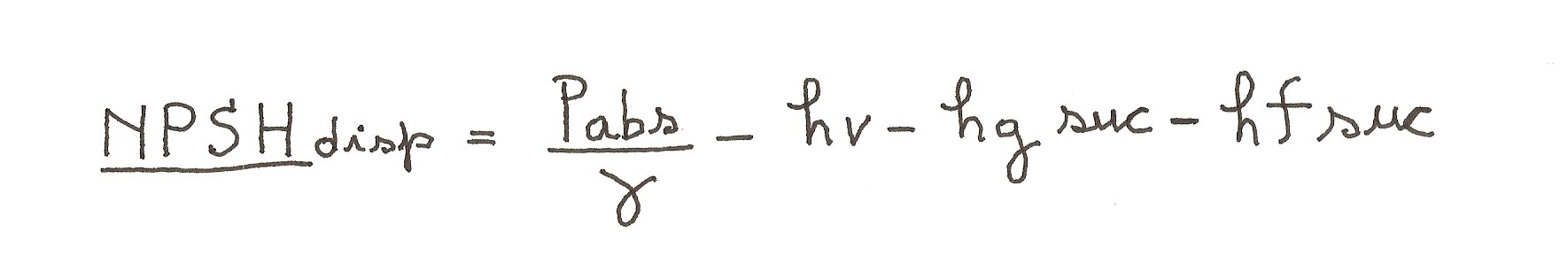 7.5 Conclusões
7.6 O que fazer se cavitar?
1) Escolher bomba com NPSHr menor
2) Aumentar o NPSHd

→ O que mais funciona é diminuir hgsuc, ou seja, colocar a bomba mais perto da água.

→ Como fazer se no verão o rio sobe e pode alagar ?
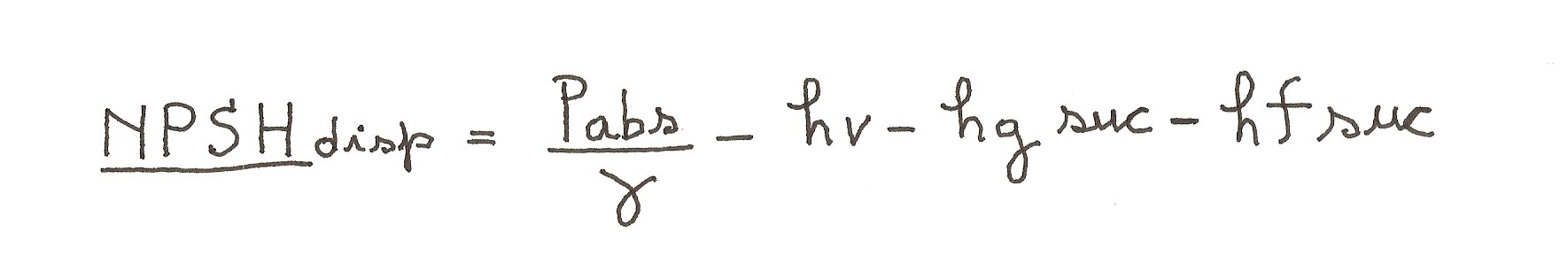 7.7 Alternativas para se diminuir hgsuc
1)Bombas em flutuadores
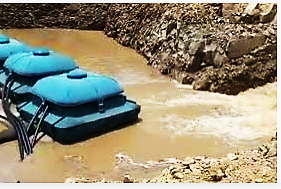 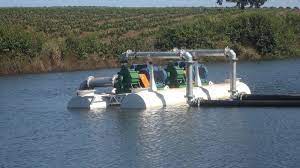 2)Bomba submersível
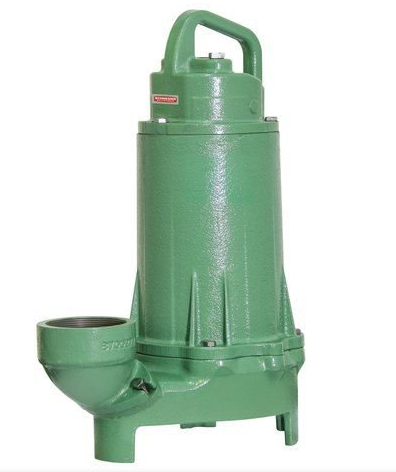 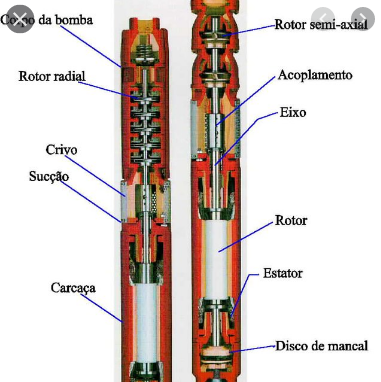 Bomba Submersa 
para poços artesianos
3)Bomba sapo
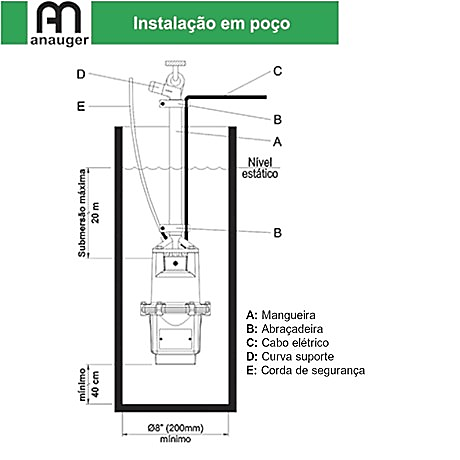 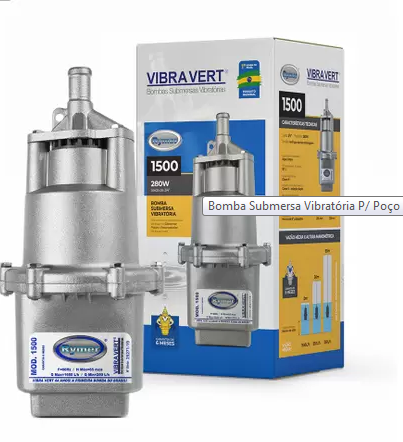 4)Bomba afogada na ponta da sucção
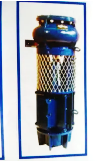 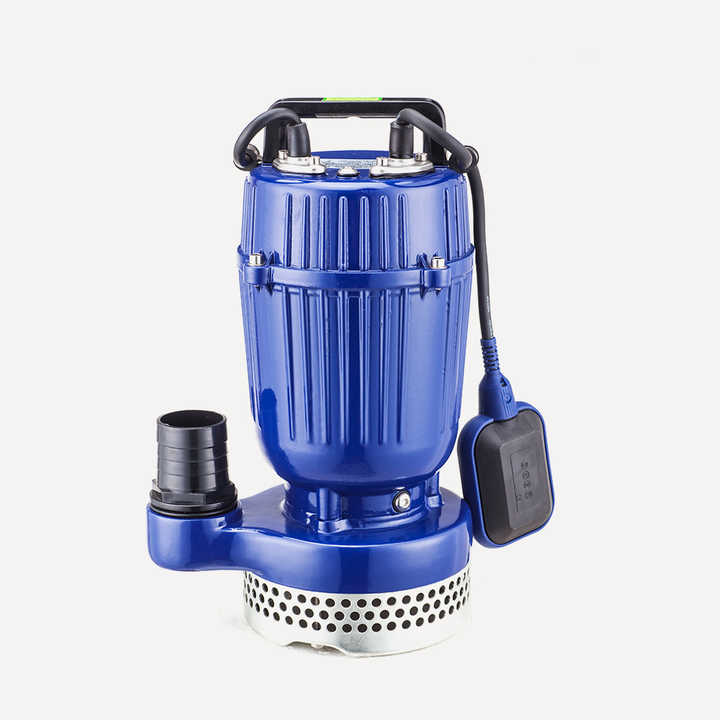 5)Bomba com injetor para poços caipiras
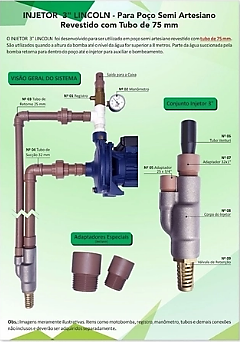 6) Casa de bombas protegida com muro7) Casa de bombas em degraus
7.8-Exercícios
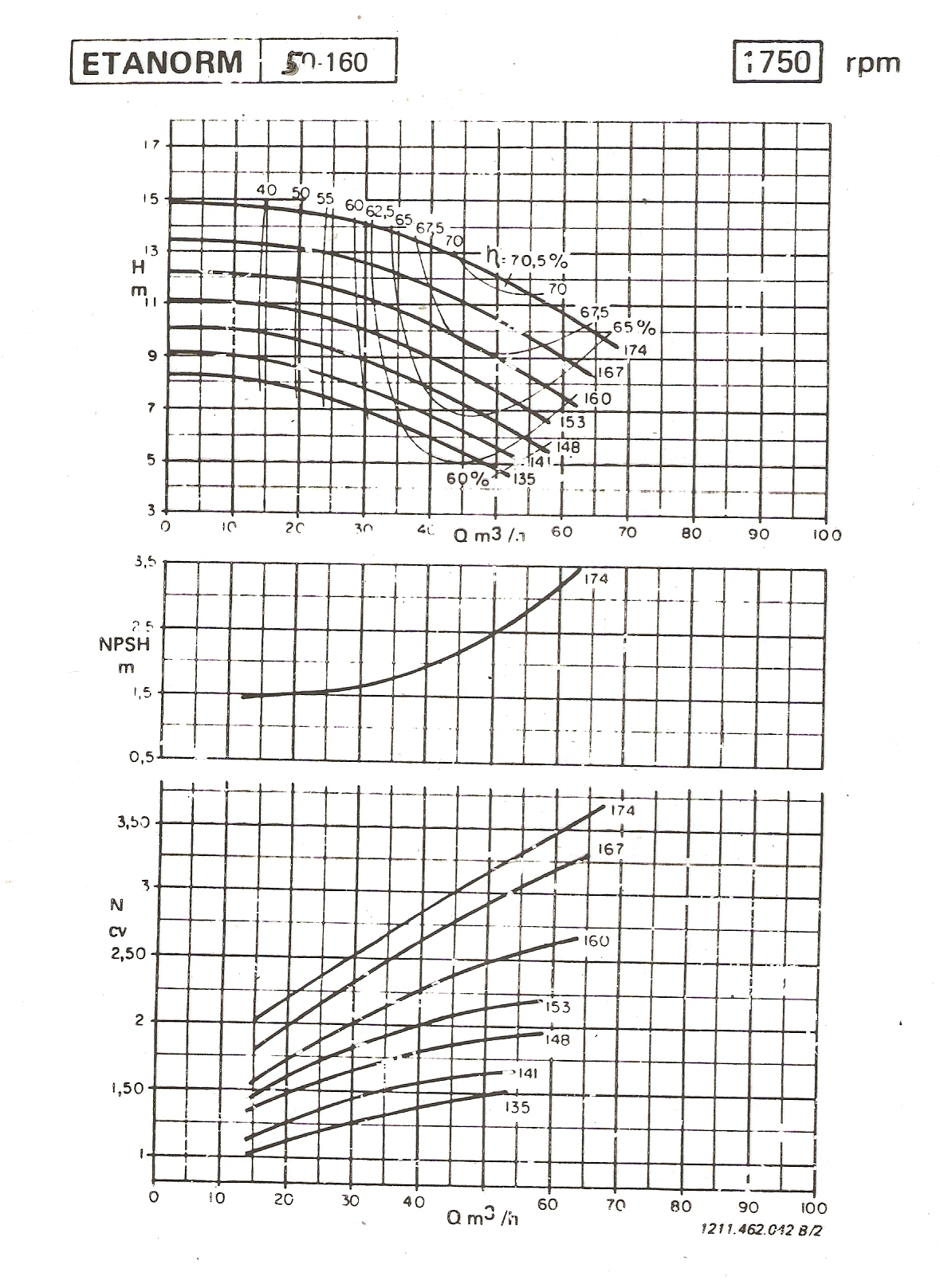 Verificar se haverá cavitação

DADOS:
*Bomba ETANORM 50-160
*Q = 50 m3/h
*hg suc = 3 m
*hf suc = 1 m
*Água a 20oC (hv = 0,239 mca)
*Altitude = 500 m
NPSHr = 2,5 mca
Exercício 1 (Continuação)
NPSHr = 2,5 mca

Calculando o NPSH disp

NPSHd = 9,73 – 0,239 – 3 – 1

NPSHd = 5,49 mca

Conclusão:
Como NPSHd > NPSHr
	A bomba não cavita
2) Verificar se haverá cavitação
NPSHd = 9,73 – 4,831 – 3 – 1

NPSHd = 0,90 mca

Conclusão:

Como o NPSHd < NPSHr 
	A bomba cavita!
NPSHr = 2,5 mca
3) Qual a máxima altura geométrica de sucção no exercício anterior para evitar a cavitação?
E se hgsmáx desse negativo ?
Tarefa (Exercícios)
e-Disciplinas USP		Aula 11 – Exercícios
Prof. Fernando Campos Mendonça – ESALQ/USP
OBRIGADO!



Prof. Fernando Campos Mendonça
Depto. de Engenharia de Biossistemas - ESALQ/USP
fernando.mendonca@usp.br